QCD and the Quark Gluon Plasma
part 2: hard physics
Marco van Leeuwen, 
Nikhef and Utrecht University
GRK 2149 retreat, 19-22 September 2016
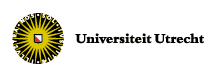 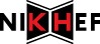 Heavy ion collisions
Heavy-ion collisions produce‘quasi-thermal’ QCD matter
Dominated by soft partons p ~ T ~ 100-300 MeV
‘Bulk observables’
Study hadrons produced by the QGP
Typically pT < 1-2 GeV
‘Hard probes’
Hard-scatterings produce ‘quasi-free’ partons
⇒ Probe medium through energy loss
pT > 5 GeV
Two basic approaches to learn about the QGP
 Bulk observables
 Hard probes
Seeing quarks and gluons
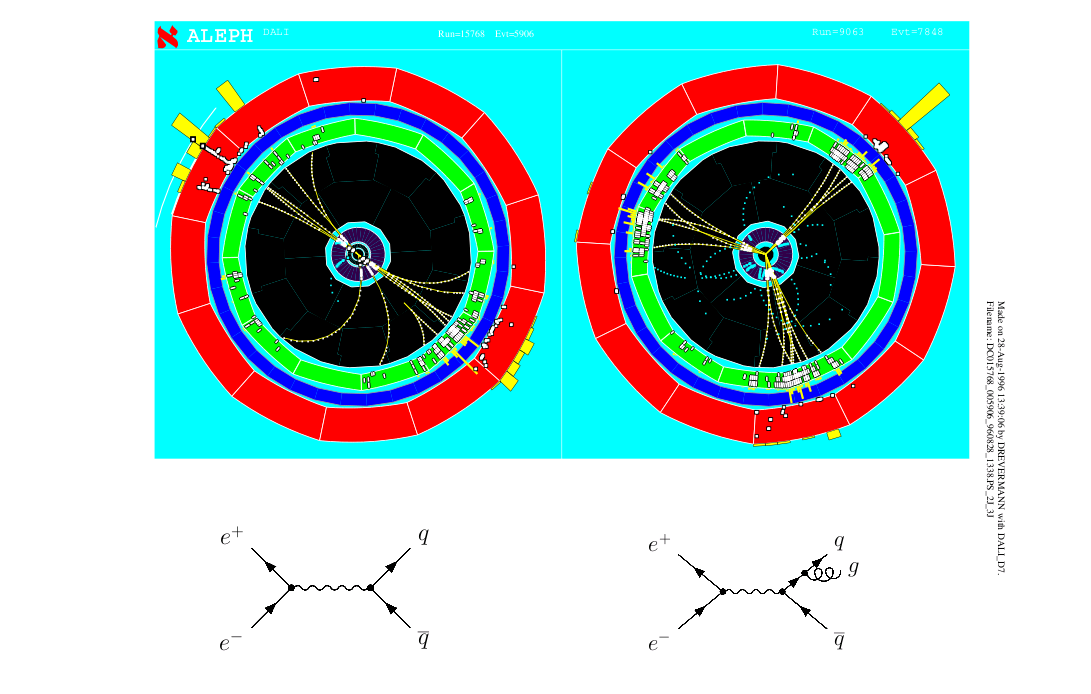 In high-energy collisions, observe traces of quarks, gluons (‘jets’)
Singularities in pQCD
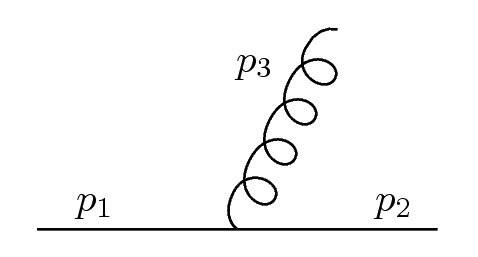 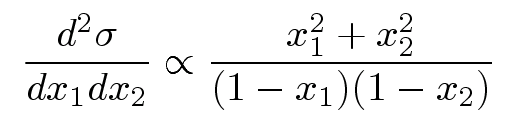 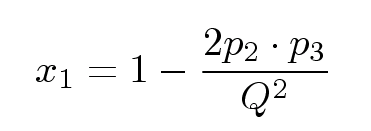 (massless case)
Soft divergence
Collinear divergence
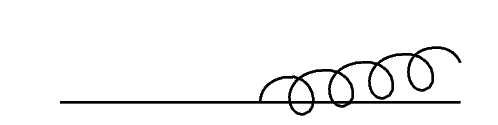 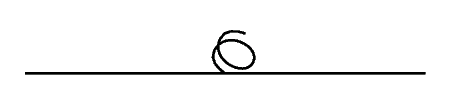 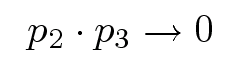 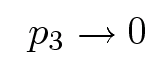 Closely related to hadronisation effects
Hard processes in QCD
Factorization
Cross section calculation can be split into 
Hard part: perturbative matrix element
Soft part: parton density (PDF), fragmentation (FF)
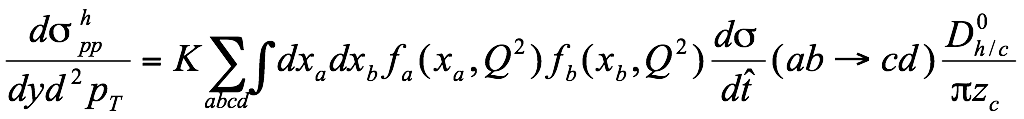 parton density
matrix element
FF
Hard process: scale Q >> ΛQCD
Hard scattering High-pT parton(photon) Q ~ pT
Heavy flavour production m >> ΛQCD
QM interference between hard and soft suppressed (by Q2/Λ2 ‘Higher Twist’)
Soft parts, PDF, FF are universal: independent of hard process
This is likely to break down in a QGP, but still a good starting point
H1
Zeus
The HERA Collider
The first and only ep collider in the world
Hera at DESY near Hamburg
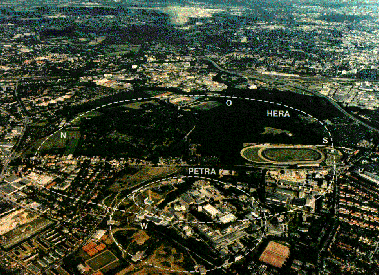 e±           p


27.5 GeV        920 GeV
√s = 318 GeV
Equivalent to fixed target experiment with 50 TeV e±
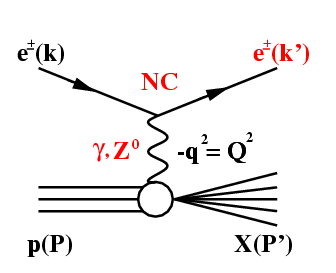 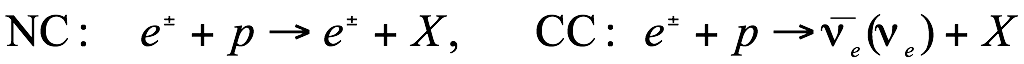 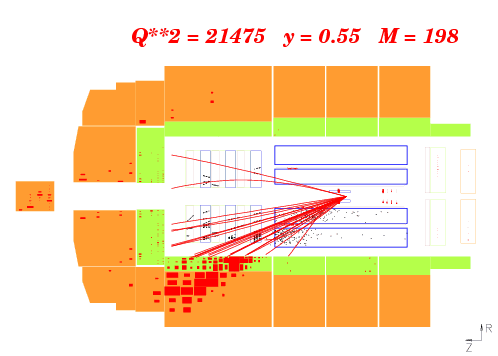 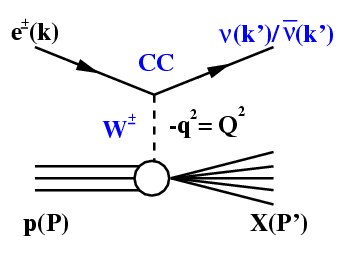 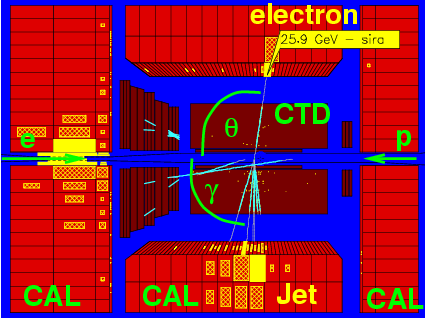 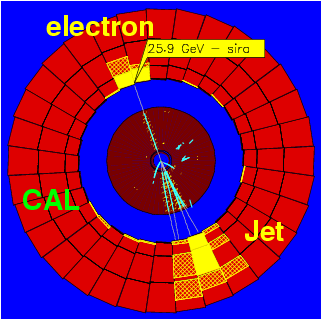 Example DIS events
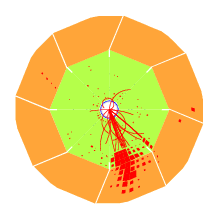 NC:
CC:
DIS: Measured electron/jet momentum fixes kinematics: x, Q2
Proton structure F2
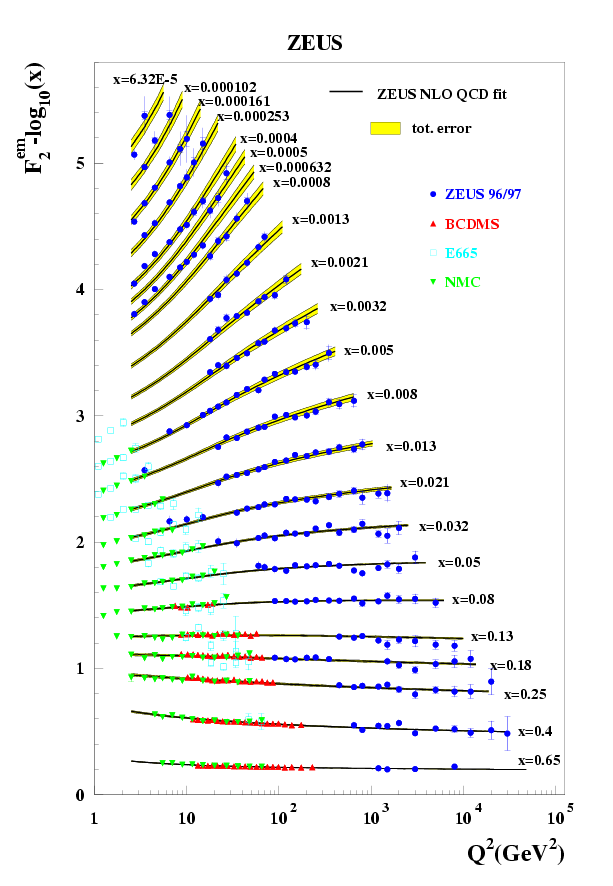 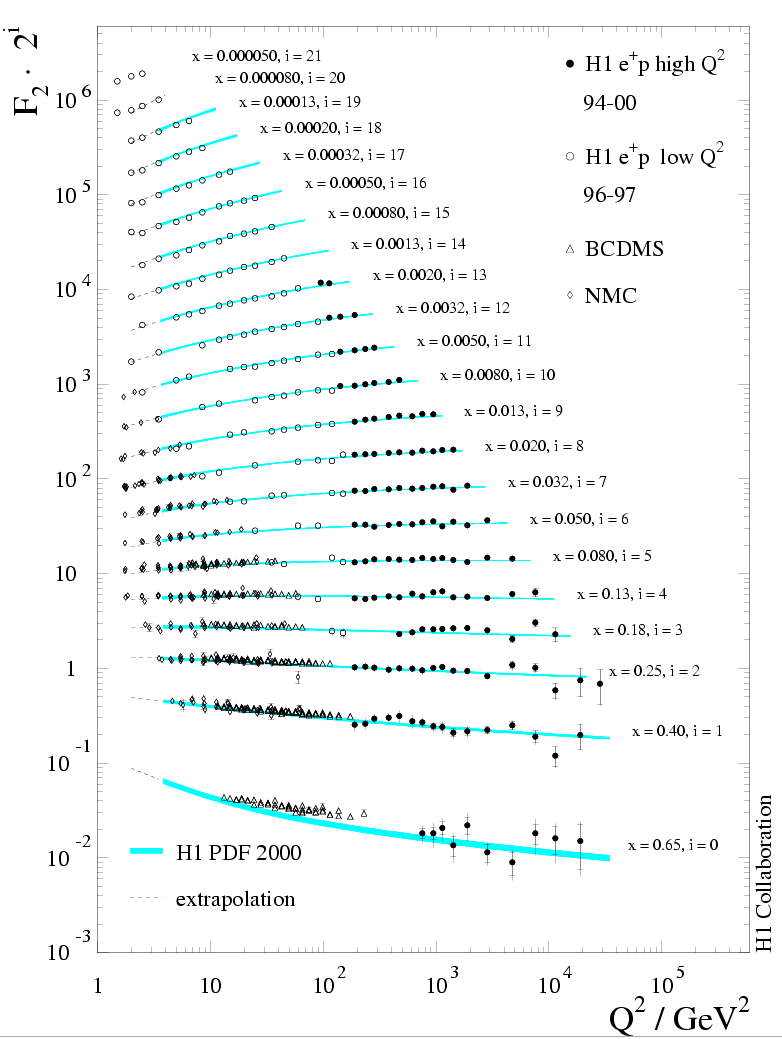 Q2: virtuality of the γ
x = Q2 / 2 p q
‘momentum fraction of the struck quark’
F2: essentially a cross section/scattering probability
Factorisation in DIS
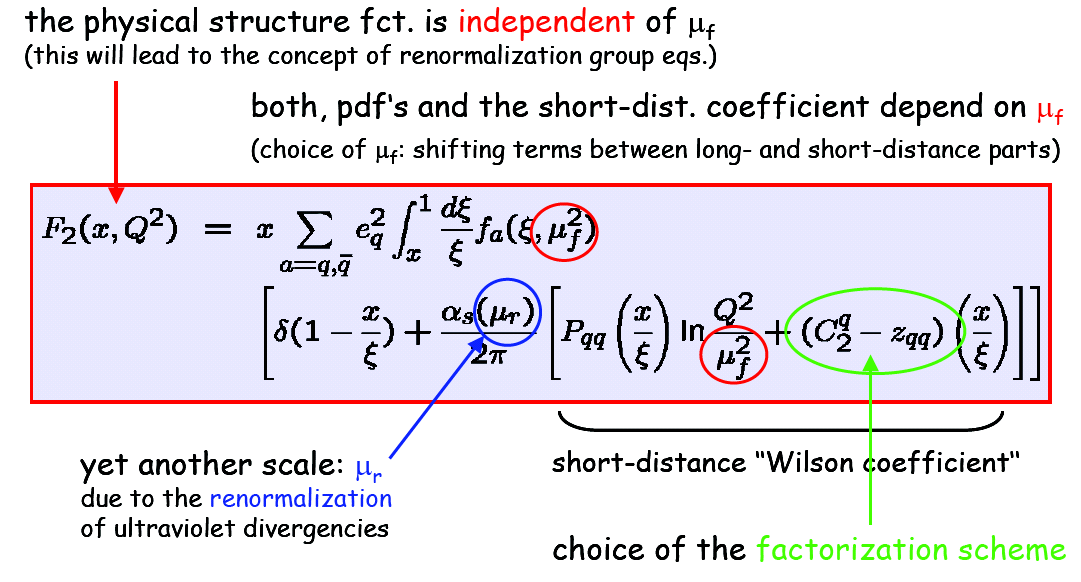 Integral over x is DGLAP evolution with splitting kernel Pqq
Parton density functions
Low Q2: valence structure
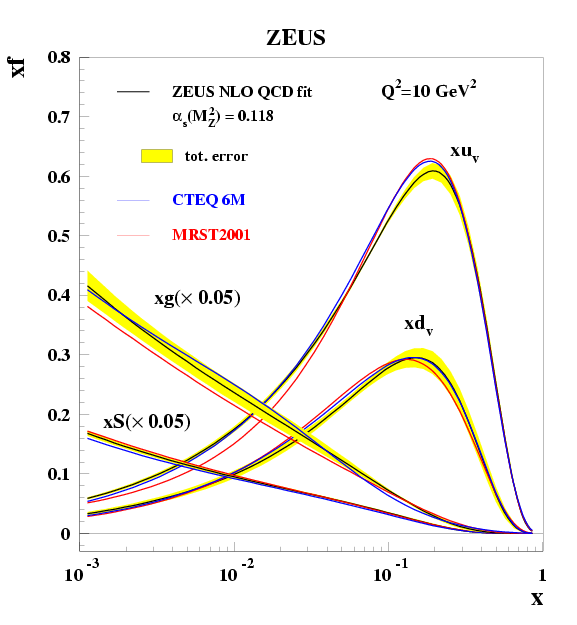 Q2 evolution (gluons)
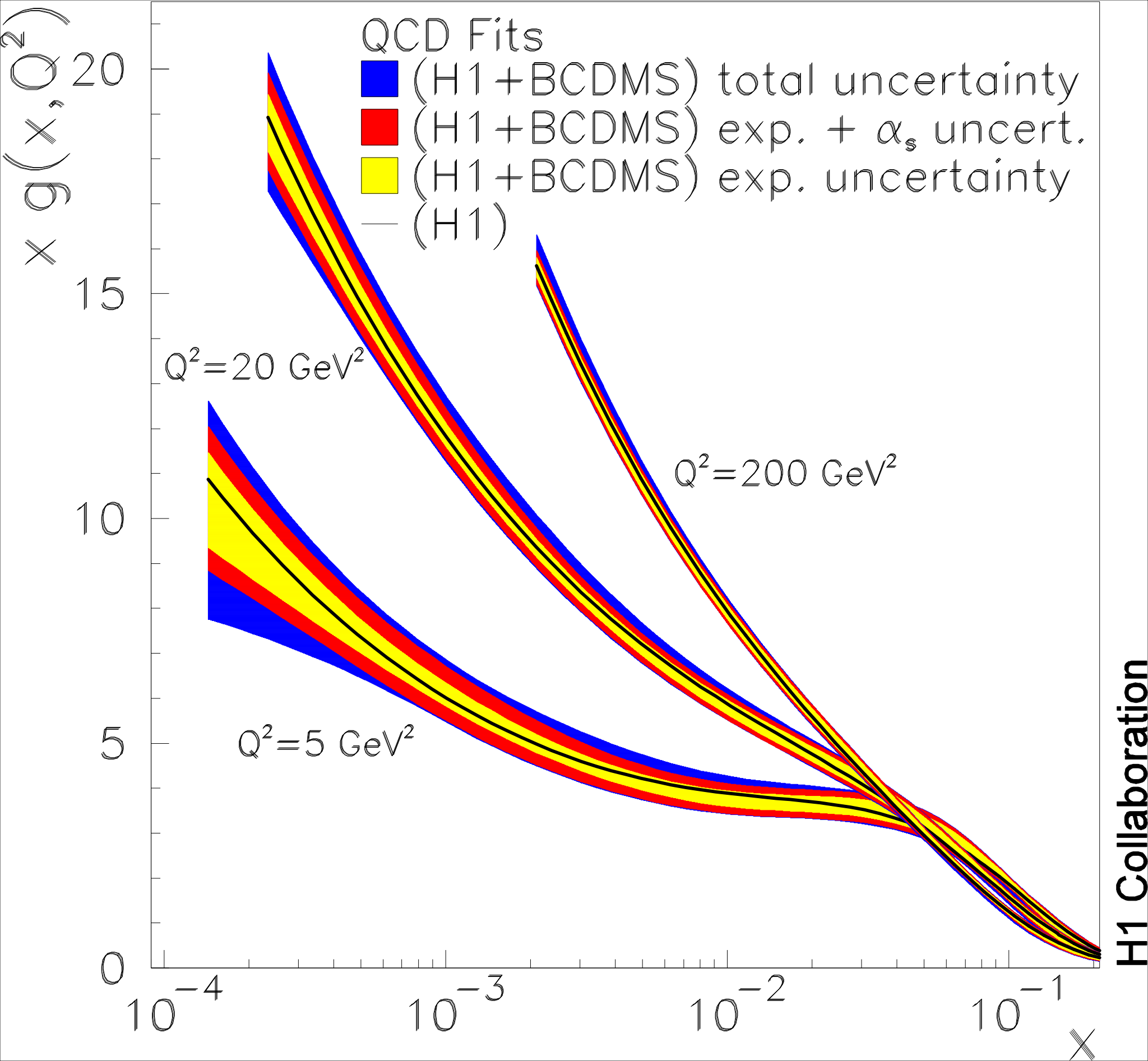 Gluon content of proton risesquickly with Q2
Soft gluons
Valence quarks (p = uud)
x ~ 1/3
p+p → dijet at Tevatron
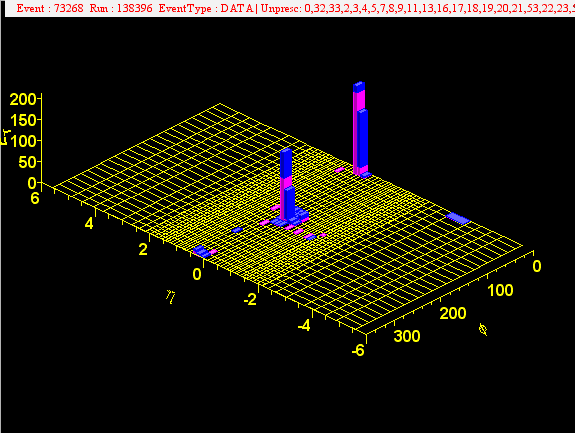 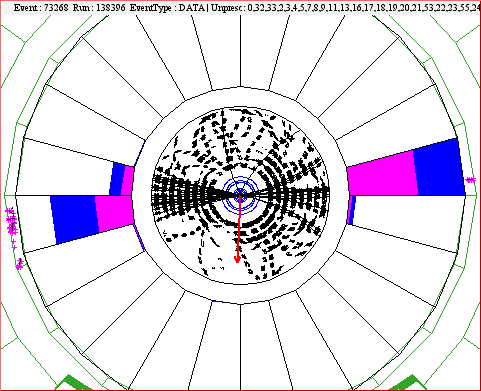 Tevatron: p + p at √s = 1.9 TeV
Jets produced with several 100 GeV
Testing QCD at high energy
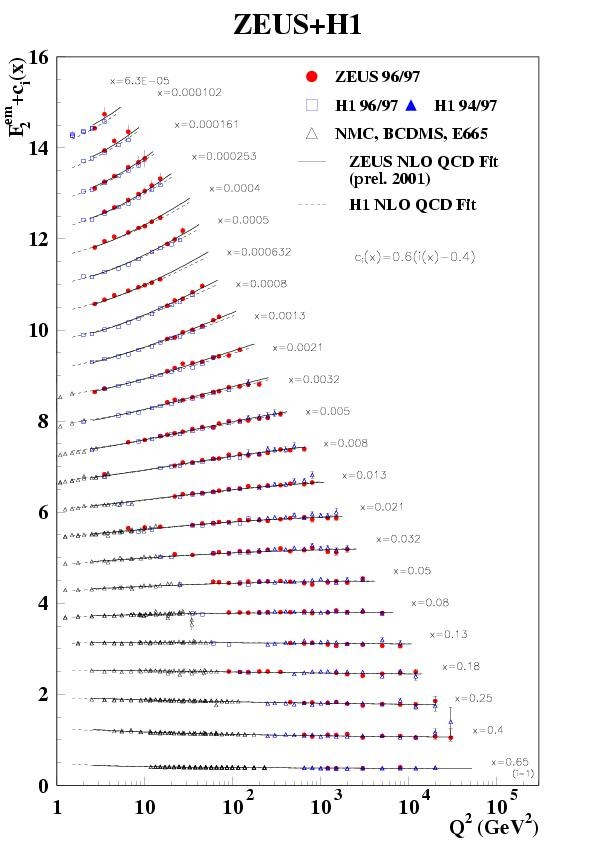 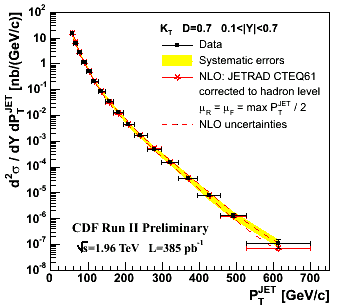 small x
x = partonic momentum fraction
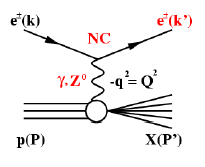 Dominant ‘theory’ uncertainty: PDFs
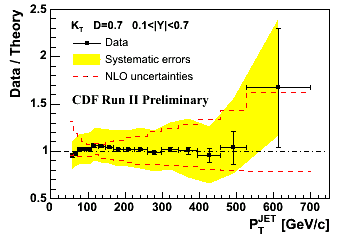 large x
CDF, PRD75, 092006
DIS to measure PDFs
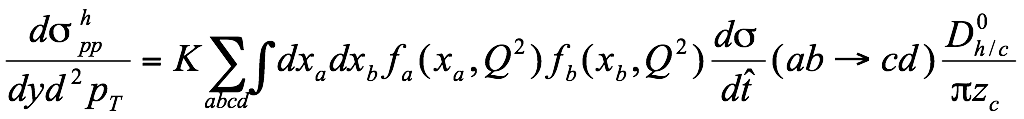 parton density
matrix element
Theory matches data over many orders of magnitude
Universality: PDFs from DIS used to calculate jet-production in pp
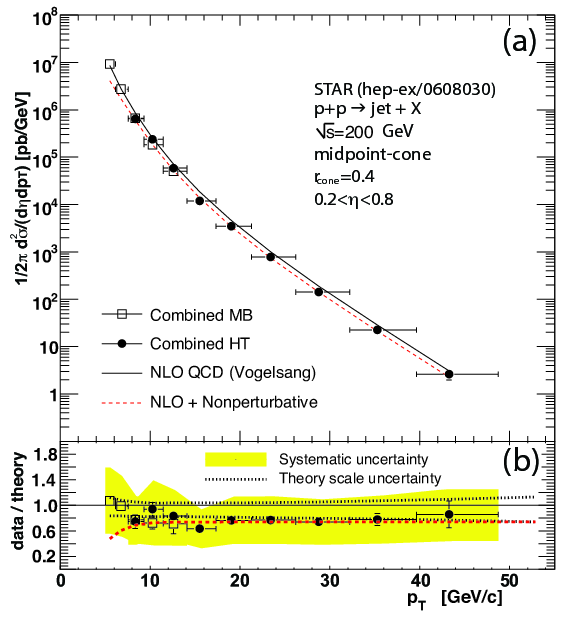 Testing QCD at RHIC with jets
STAR, hep-ex/0608030
RHIC: p+p at √s = 200 GeV
(p+p at 500 GeV also available)
Jets also measured at RHIC
NLO pQCD also works at RHIC
However: significant uncertainties in energy scale, both ‘theory’ and experiment
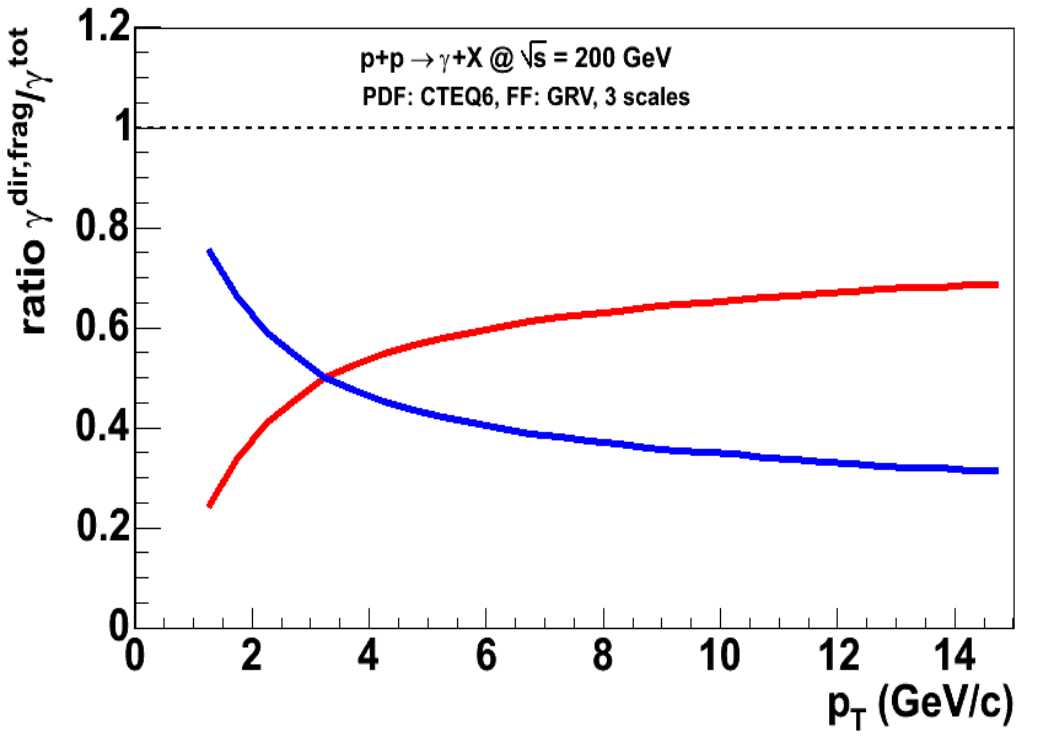 Direct photon basics
direct
Small Rate: Yield ∝ ααs
LO: γ does not fragment,direct measure of partonic kinematics
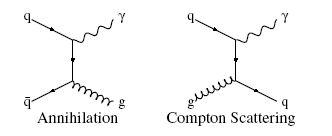 fragment
Gordon and Vogelsang, PRD48, 3136
NLO: quarks radiate photons
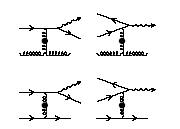 Direct and fragmentation contributionsame order of magnitude
‘fragmentation photons’
Direct photons: comparison to theory
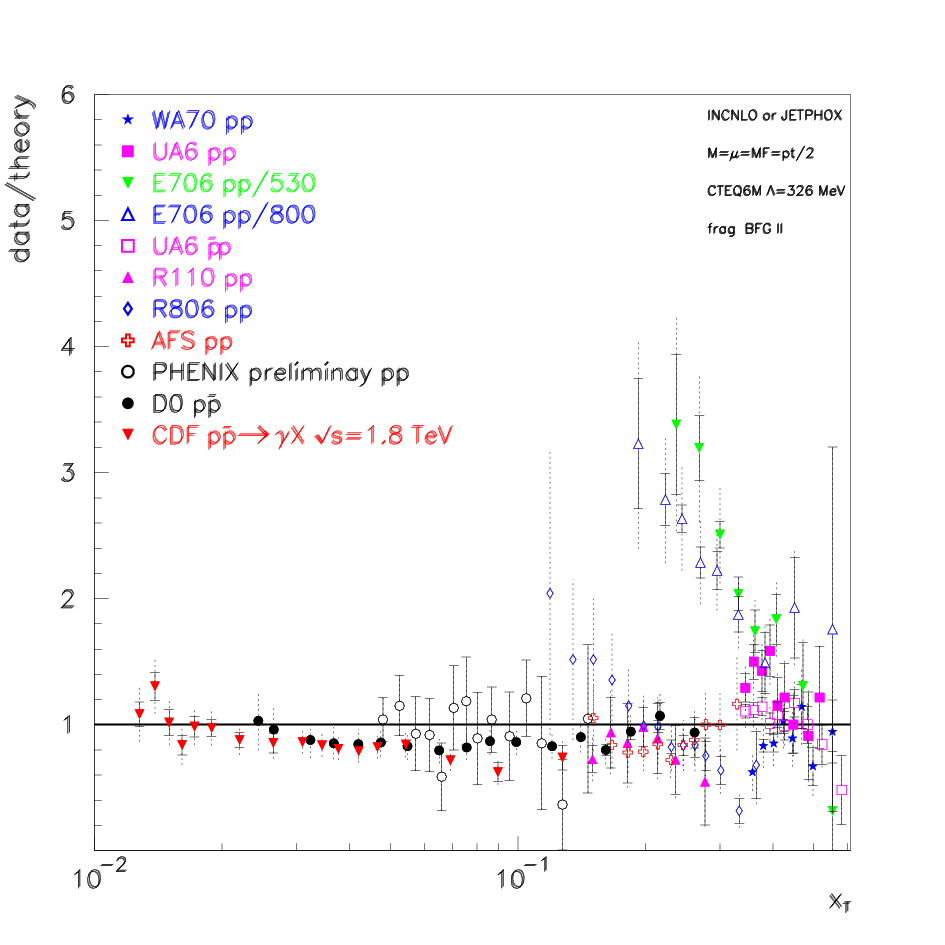 P. Aurenche et al, PRD73:094007
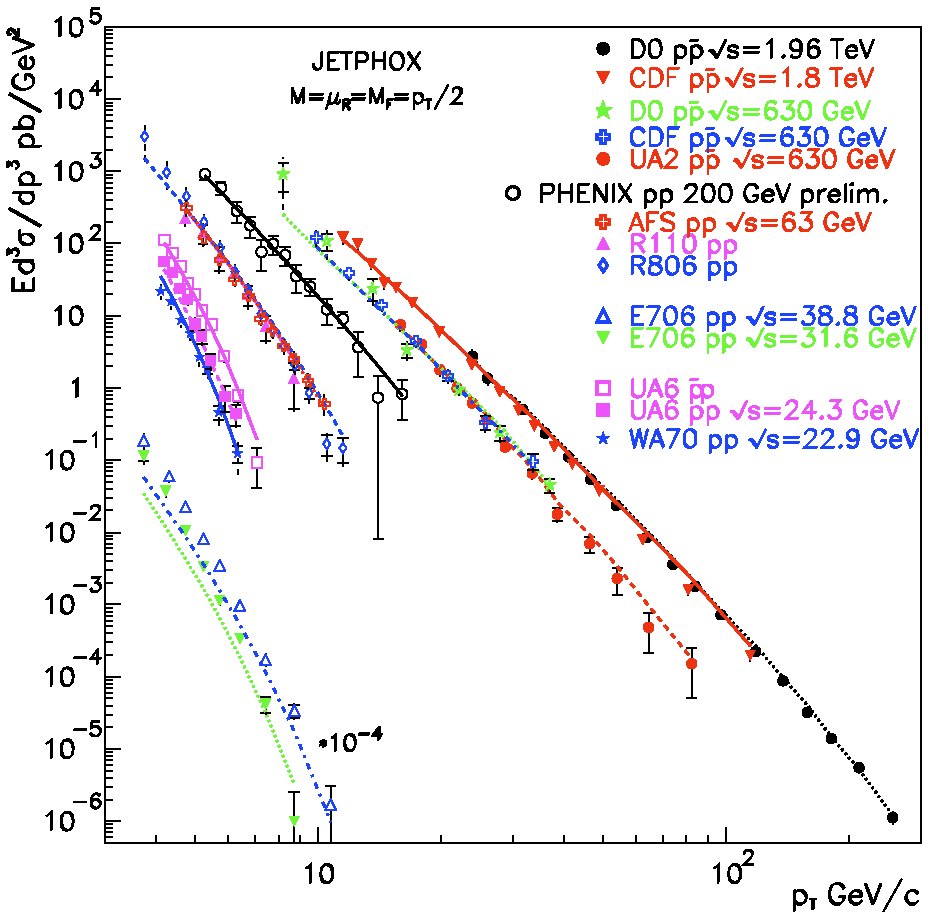 Good agreement theory-experiment From low energy (√s=20 GeV at CERN) to highest energies (1.96 TeV TevaTron)
Exception: E706, fixed target FNAL deviates from trend: exp problem?
Direct photons LHC
(Isolated prompt photons)
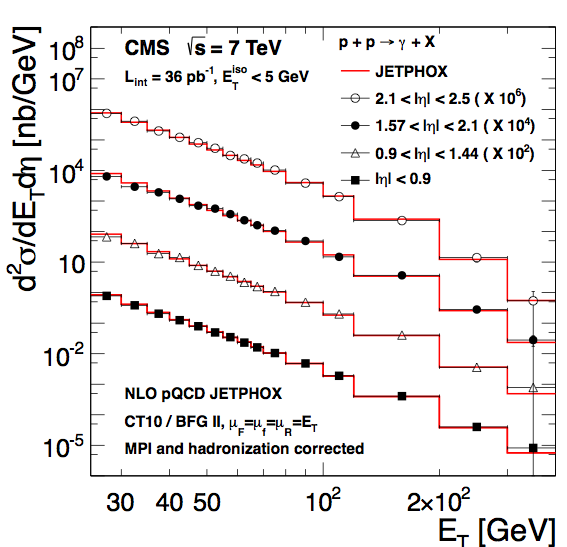 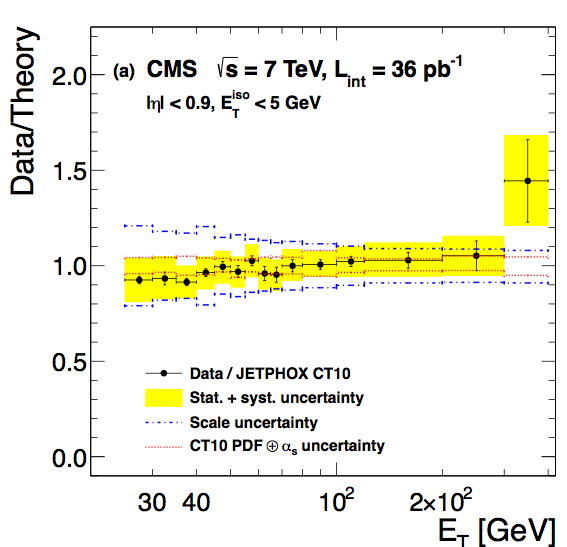 CMS, arXiv:1108.2044
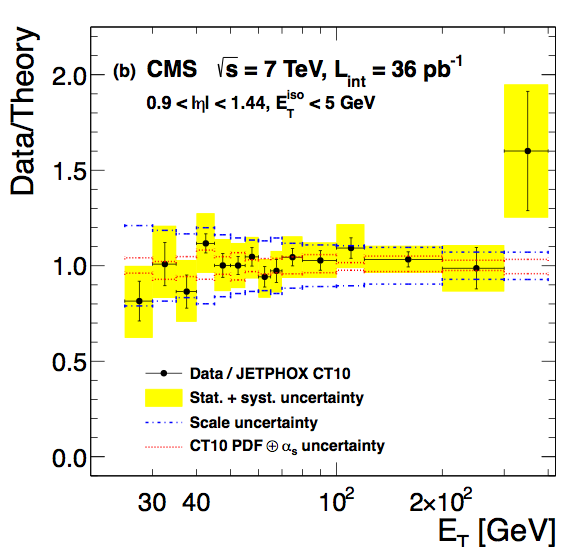 Good agreement data-theory also in p+p at LHC
Towards hadron production: Fragmentation Functions
e+e- → qq → jets
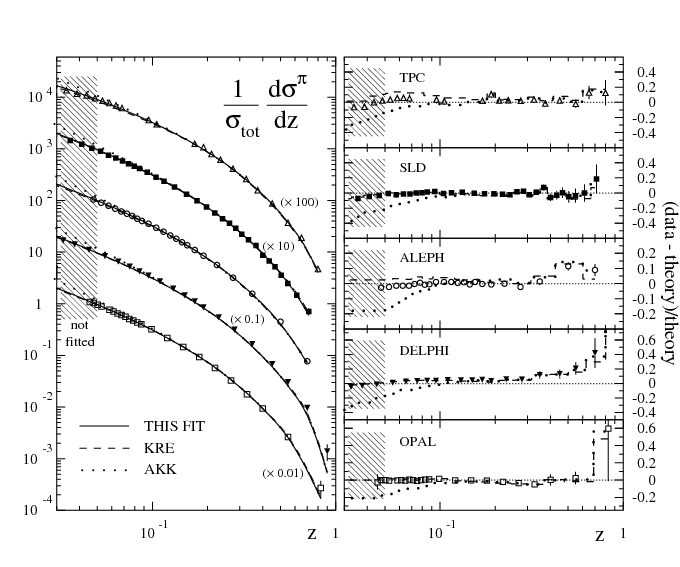 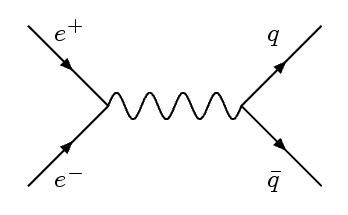 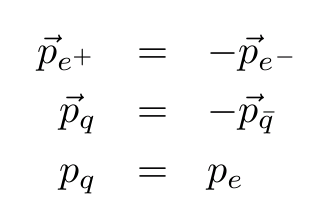 Direct measurement of fragmentation functions
pQCD illustrated
Jet spectrum ~ parton spectrum
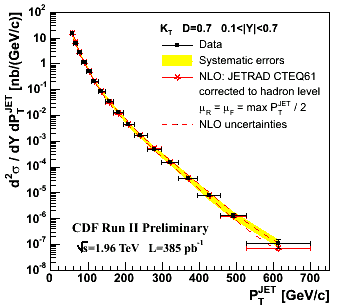 Fragmentation
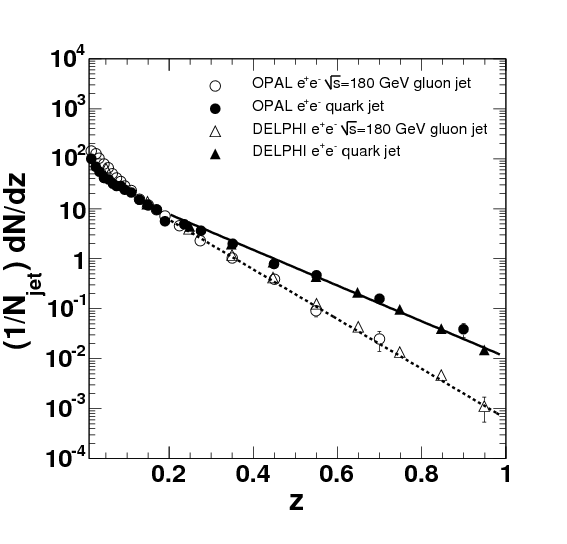 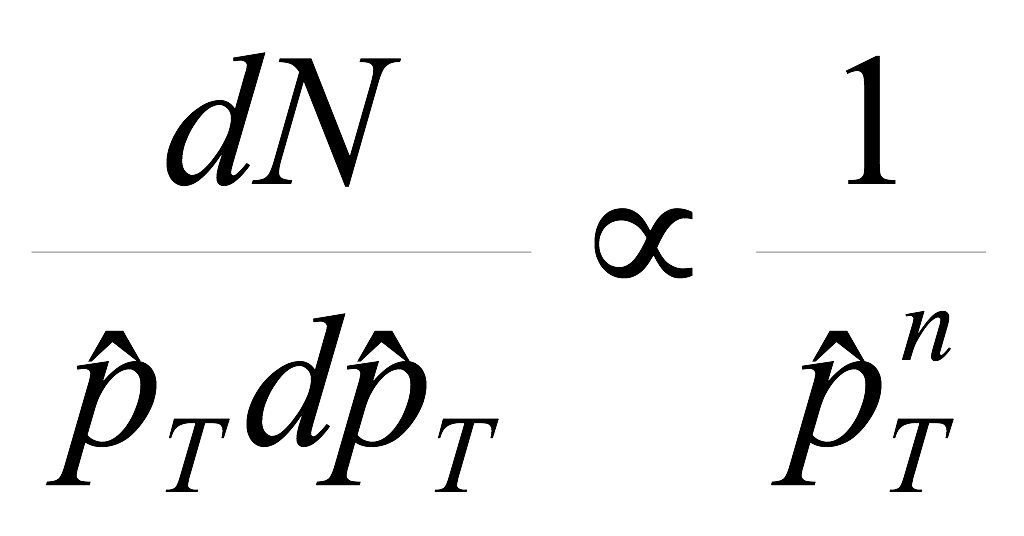 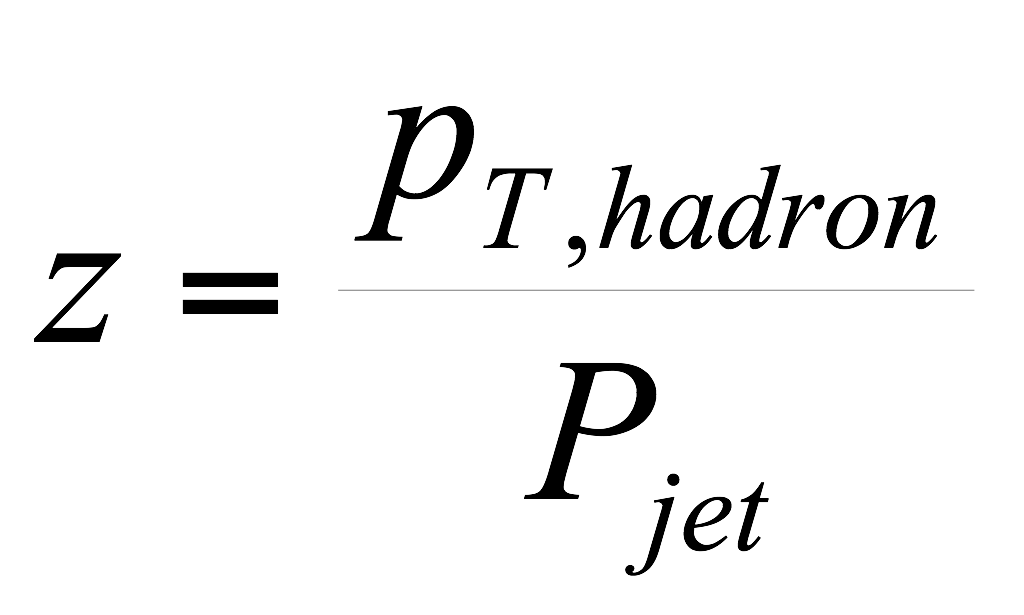 CDF, PRD75, 092006
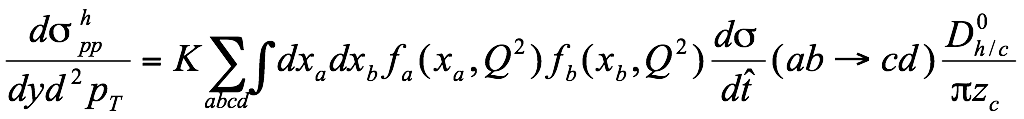 Note: difference p+p, e++e-
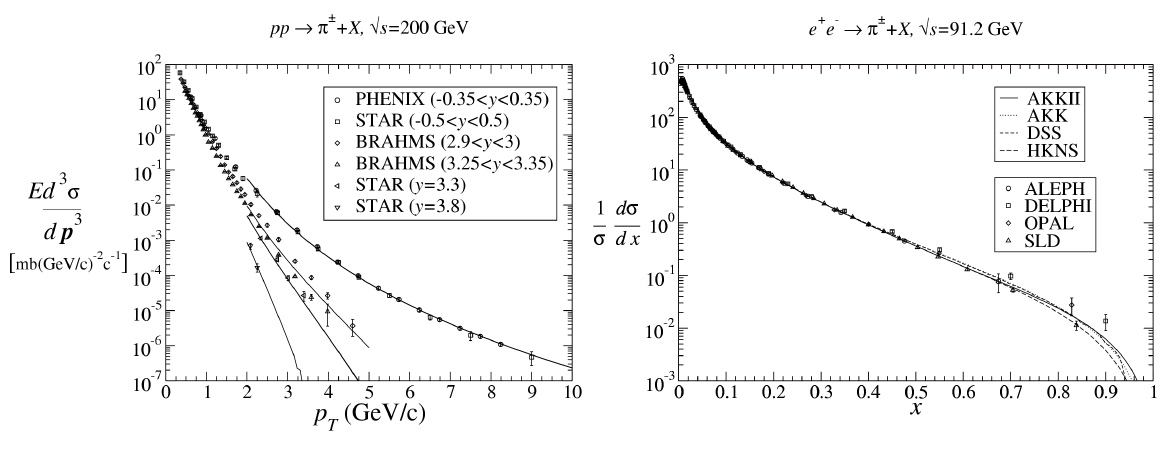 p+p: steeply falling jet spectrum
Hadron spectrum convolution of jet spectrum with fragmentation
e+ + e- QCD events: jetshave p=1/2 √s
Directly measure frag function
Fragmentation function fits
Gluon fragmentation
quark (u) fragmentation
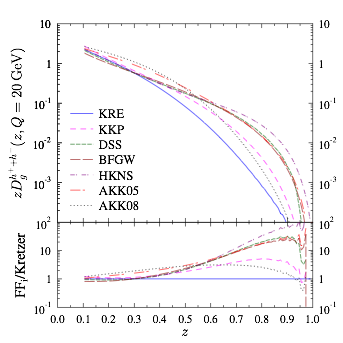 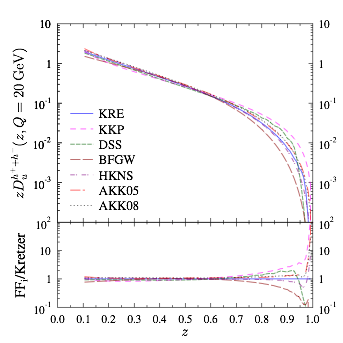 d’Enterria et al, arXiv:1311.1415
Fragmentation function fits based on e+e- have large uncertainty in gluon fragmentation
Some groups use hadron production to further constrain FFs
Adding the LHC data in the game
Kretzer fragmentation
Ratios data/theory with uncertainties
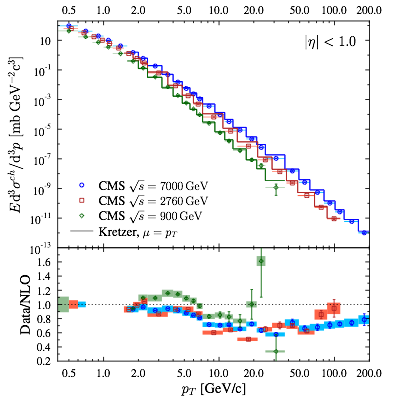 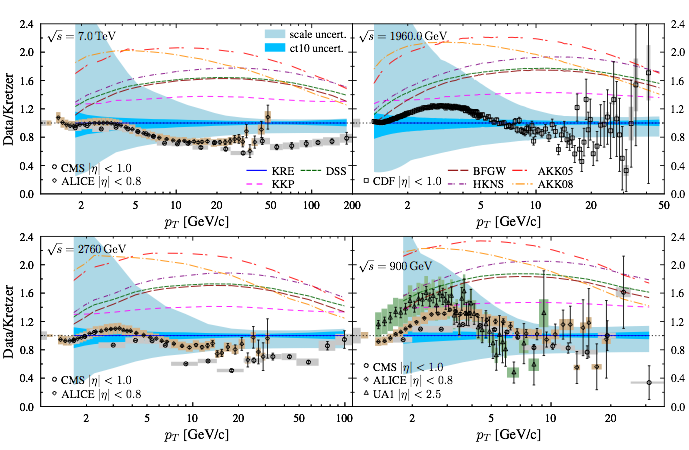 d’Enterria et al, arXiv:1311.1415
Factor ~2 spread of results due to FF parameterisations
Mostly due to uncertainty in gluons: next step: use data to constrain gluon FF
Also note: large scale uncertainties at pT < 5 GeV
Part II: Nuclear Modification Factor RAA
Higher pT: probes of the QGP
R Bertens, JEWEL simulation
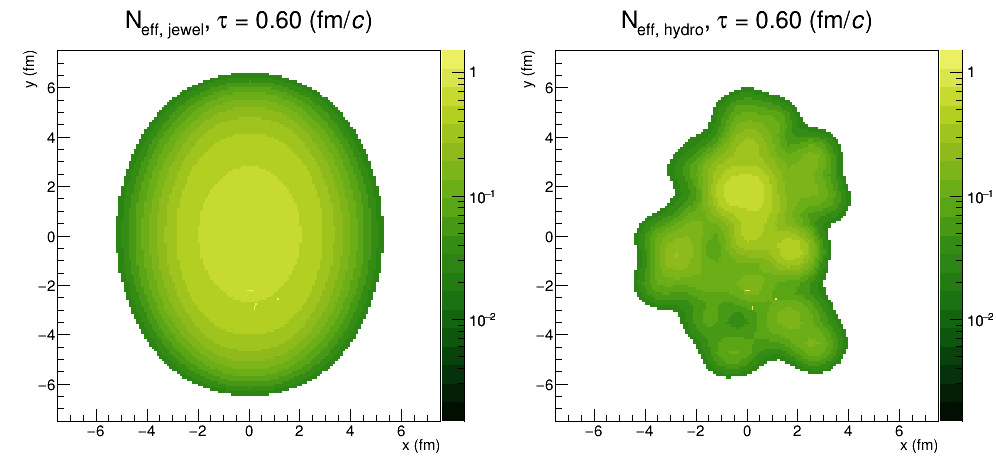 Hard probes
Hard-scatterings produce quasi-free partons
⇒ Probe medium through energy loss
Expected to be dominant for pT > 5 GeV or so
Testing volume (Ncoll) scaling in Au+Au
Direct γ spectra
PHENIX, PRL 94, 232301
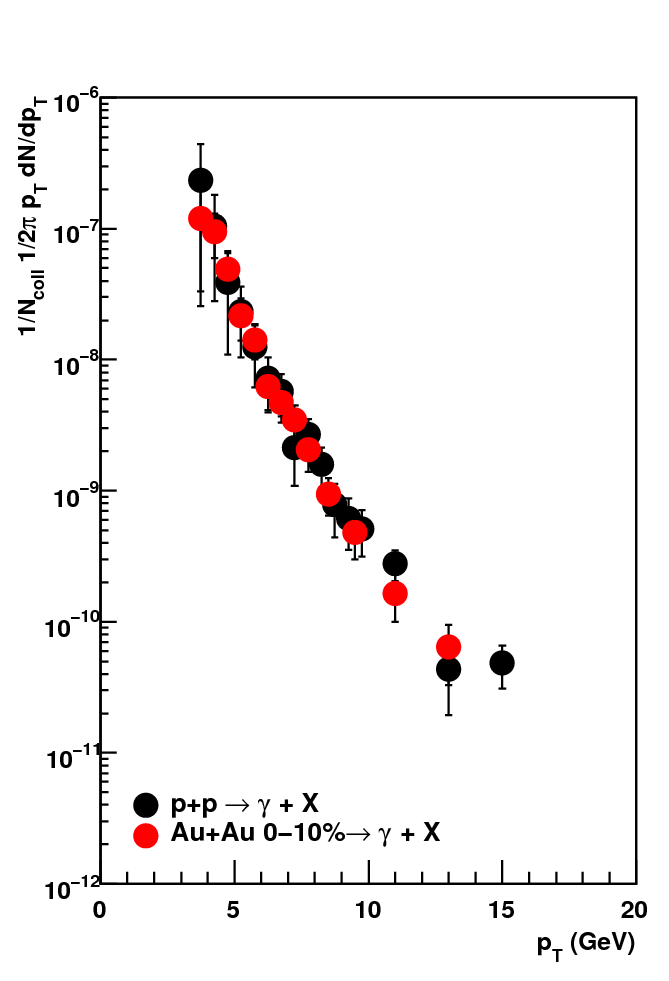 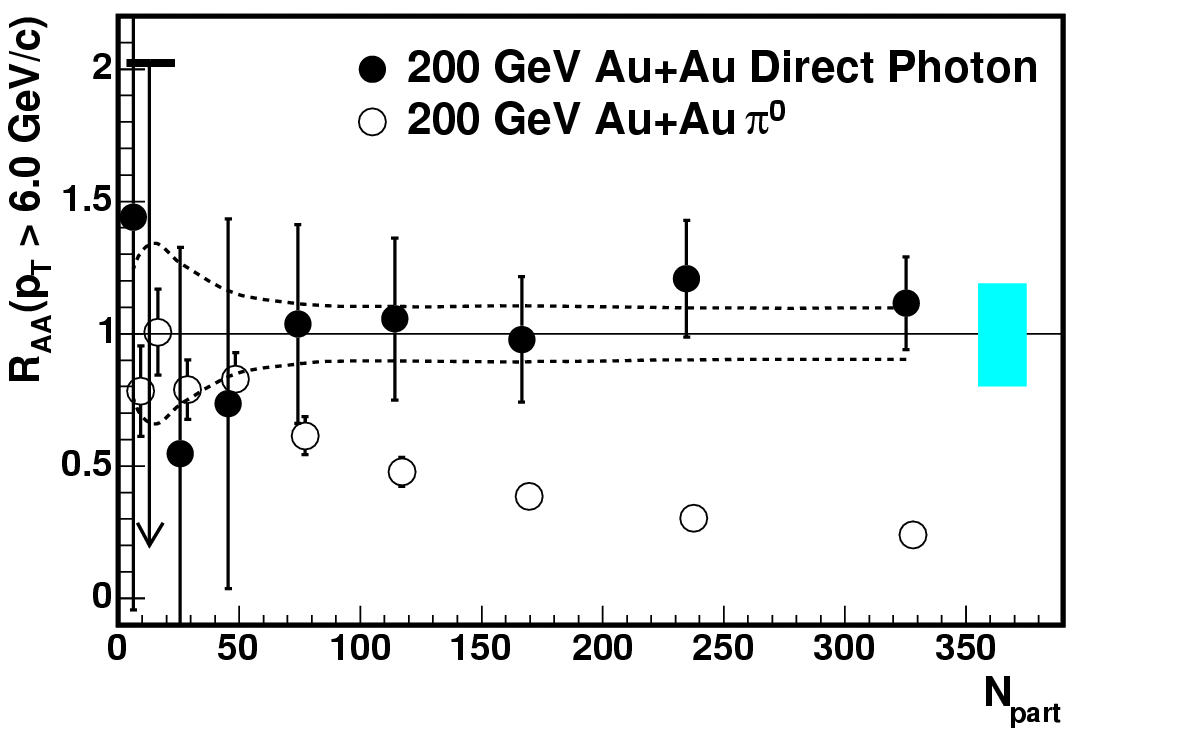 PHENIX
Centrality
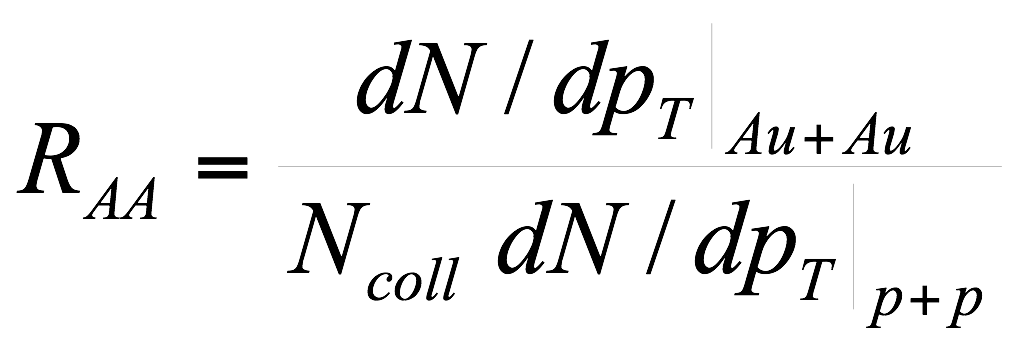 Direct γ in A+A scales with Ncoll
Scaled by Ncoll
A+A initial state is incoherent superposition of p+p for hard probes
Non-interacting probes at LHC
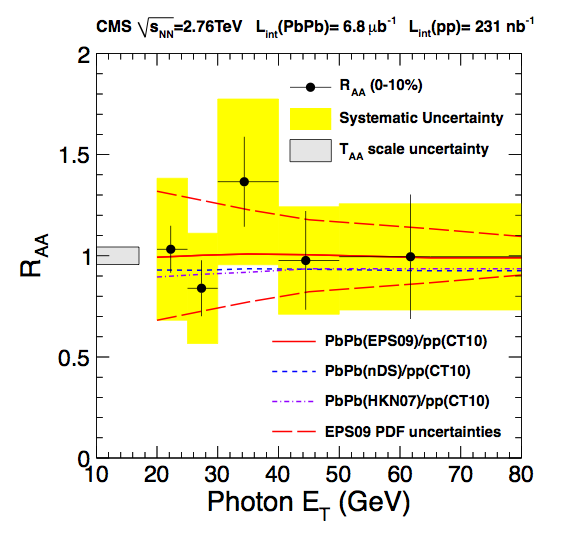 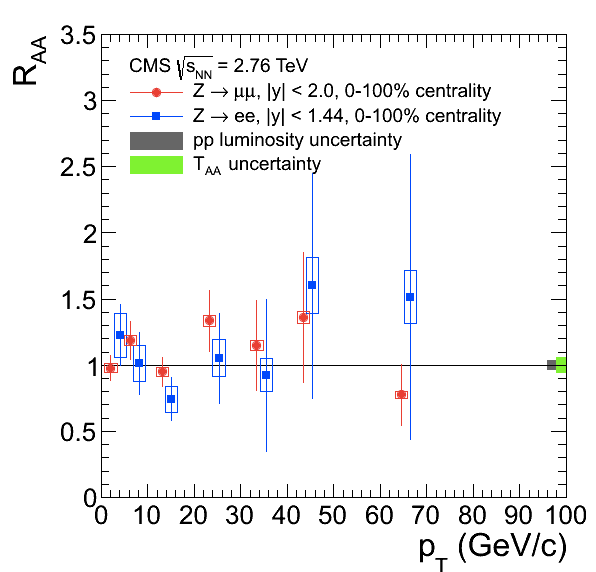 CMS, arXiv:1201.3093
CMS, arXiv:1410.4825
Ncoll scaling also confirmed at LHC with 𝛾 and even Z (W)
π0 RAA – high-pT suppression
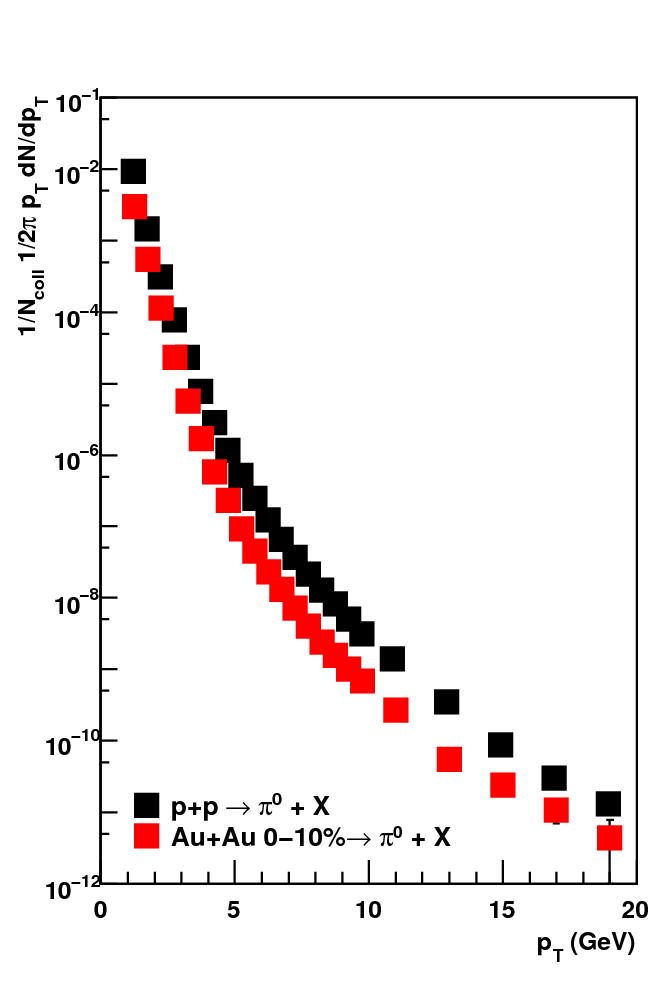 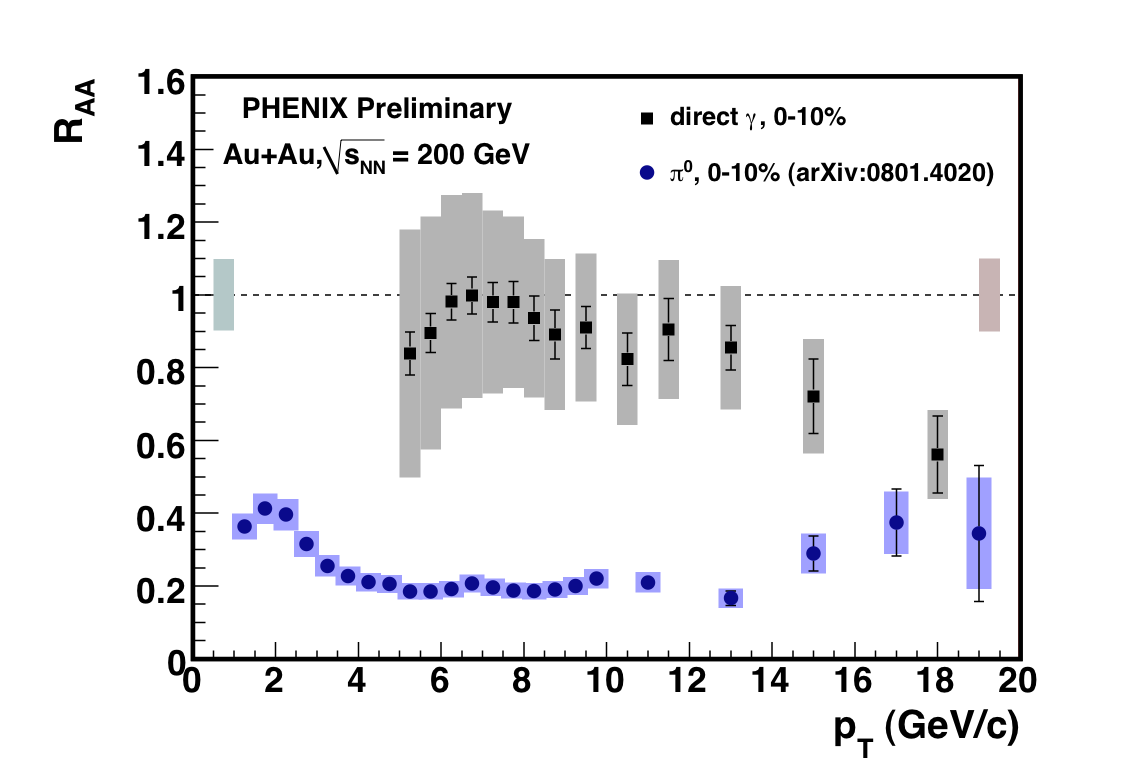 γ: RAA = 1
π0: RAA ≈ 0.2
γ: no interactions
RAA = 1
RAA < 1
Hard partons lose energy in the hot matter
Hadrons: energy loss
‘Energy loss’
‘Absorption’
Nuclear modification factor RAA
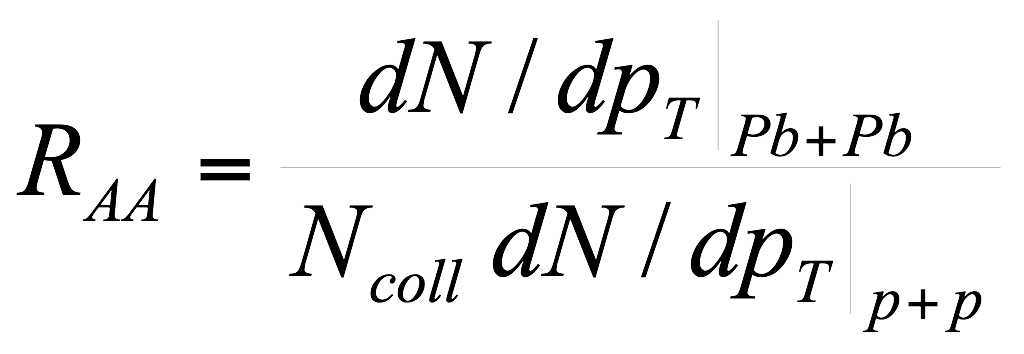 Downward shift
Shift spectrum to left
1/Nbin d2N/d2pT
p+p
A+A
pT
Measured RAA is a ratio of yields at a given pT
The physical mechanism is energy loss; shift of yield to lower pT
Getting a sense for the numbers – RHIC
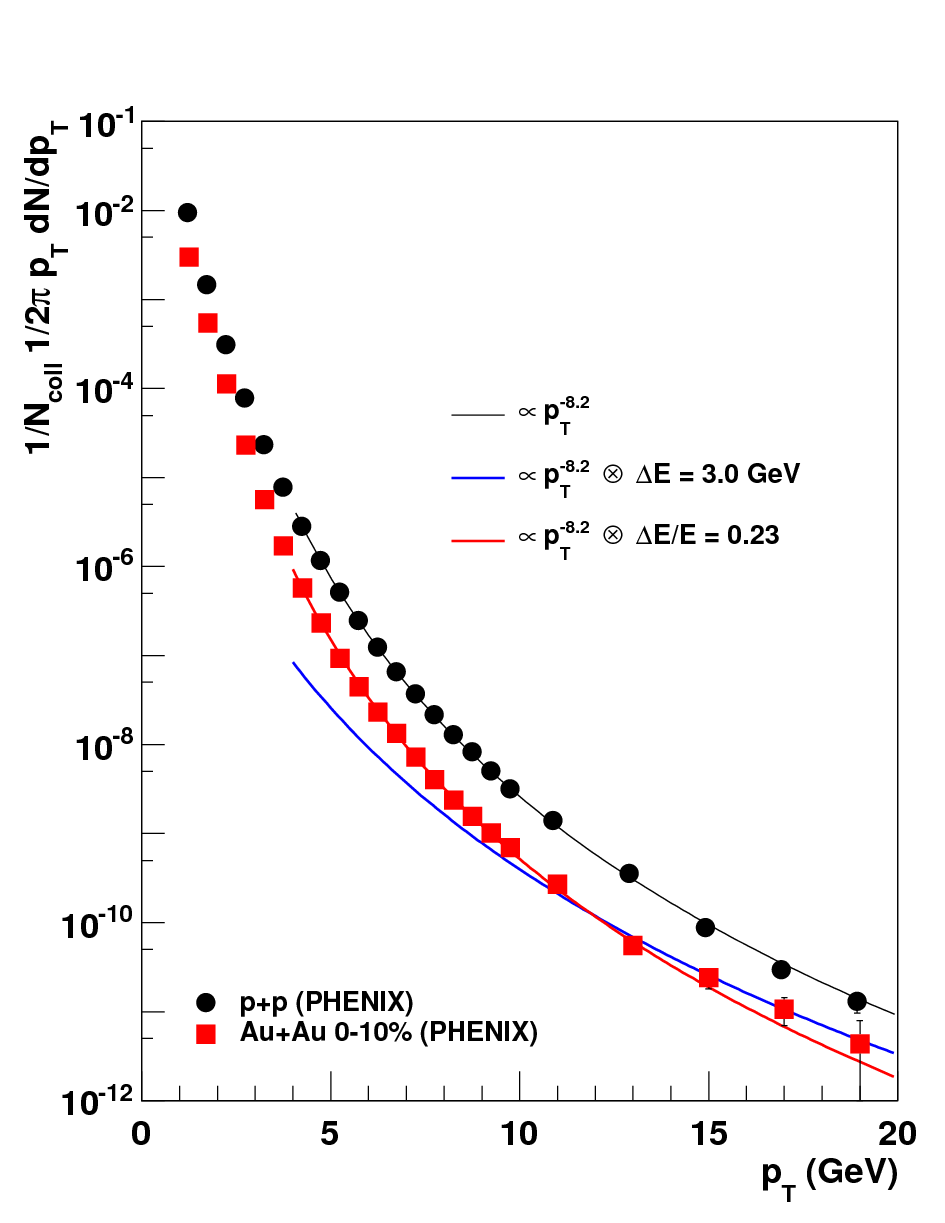 Nuclear modification factor
π0 spectra
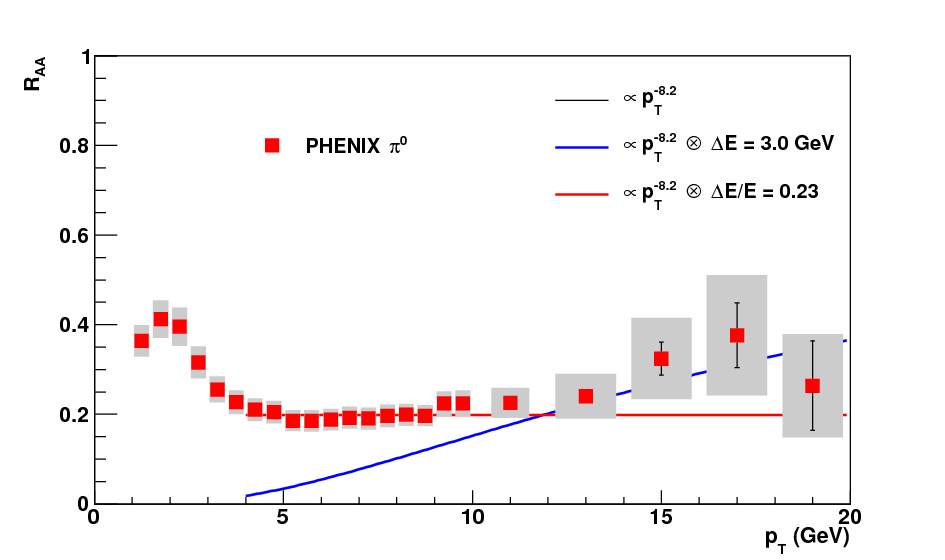 PHENIX, PRD 76, 051106, arXiv:0801.4020
Oversimplified calculation:
Fit pp with power law
Apply energy shift or relative E loss
Not even a model !
Ball-park numbers: ΔE/E ≈ 0.2, or ΔE ≈ 3 GeV for central collisions at RHIC
From RHIC to LHC
RHIC: 200 GeV
LHC: 2.76 TeV
per nucleon pair
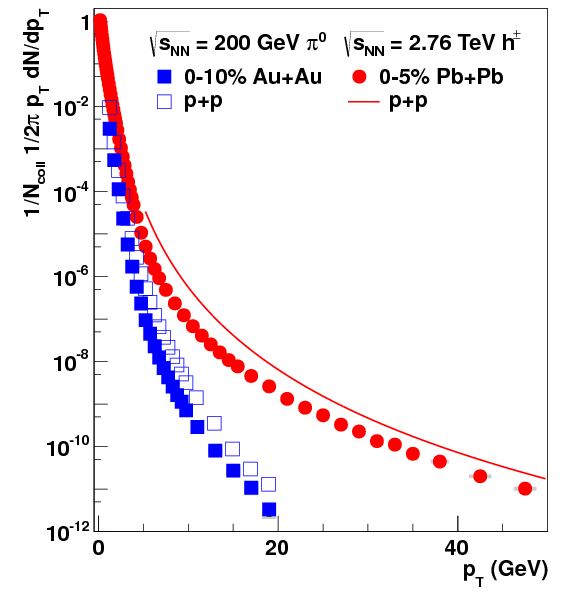 Energy ~24 x higher
LHC: spectrum less steep, larger pT reach
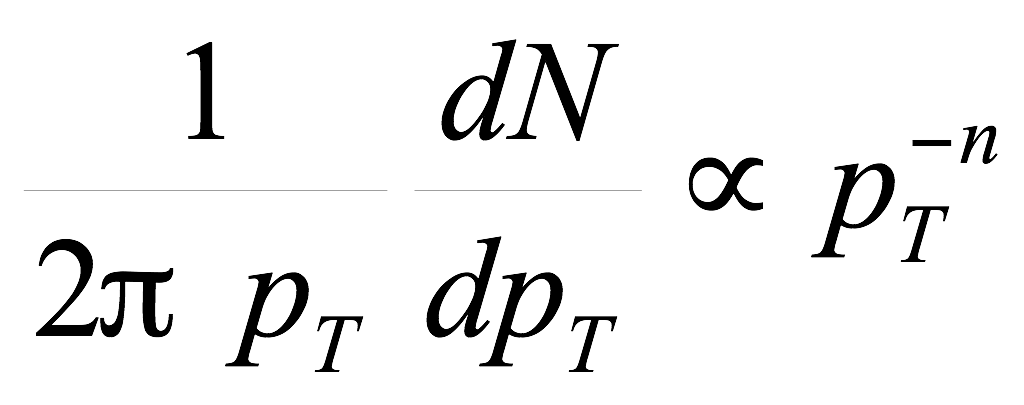 RHIC: n ~ 8.2
LHC: n ~ 6.4
Fractional energy loss:
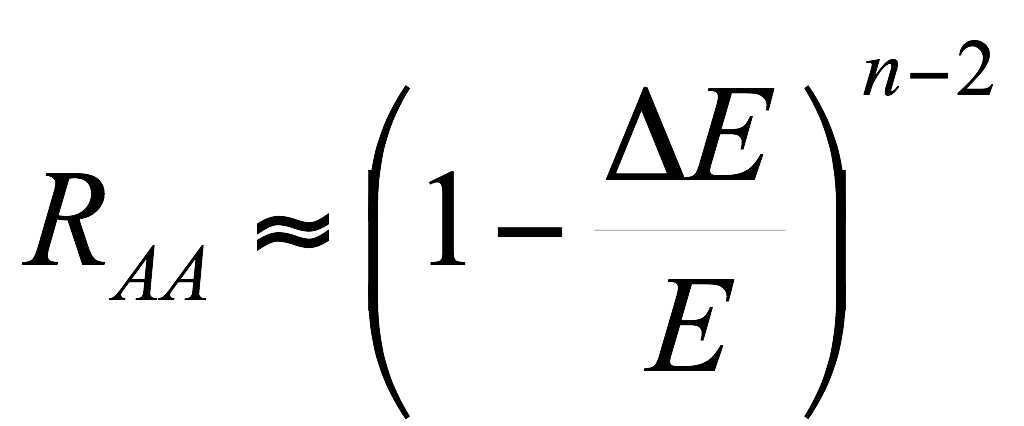 RAA depends on n, steeper spectra, smaller RAA
From RHIC to LHC
RHIC
LHC
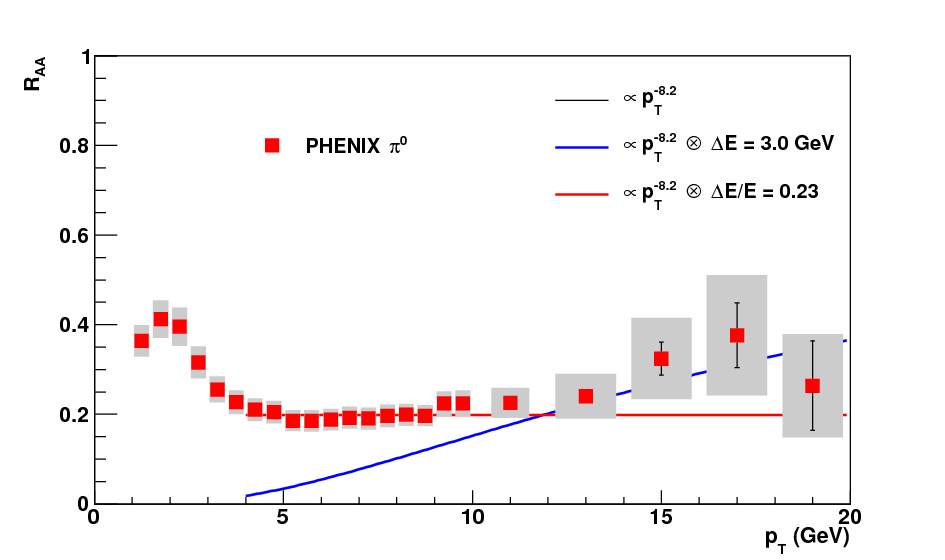 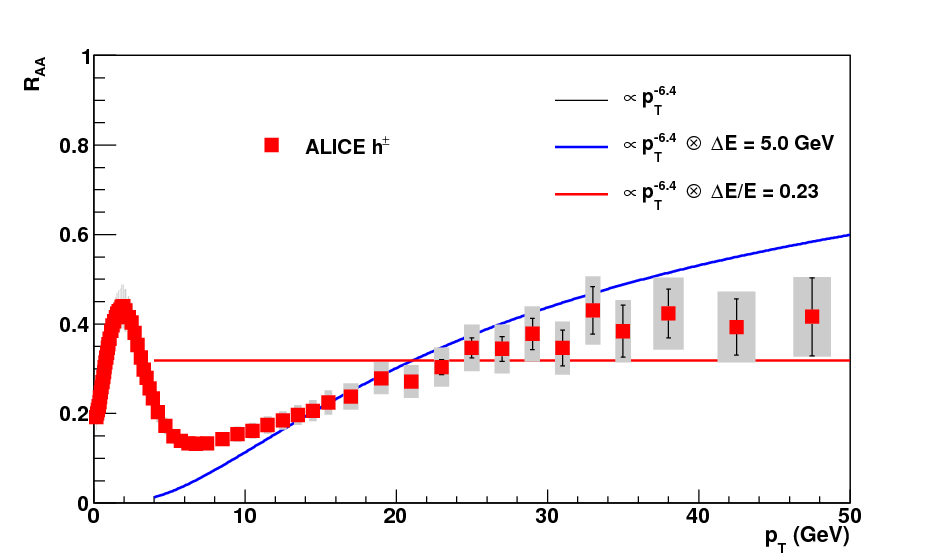 RHIC: n ~ 8.2
LHC: n ~ 6.4
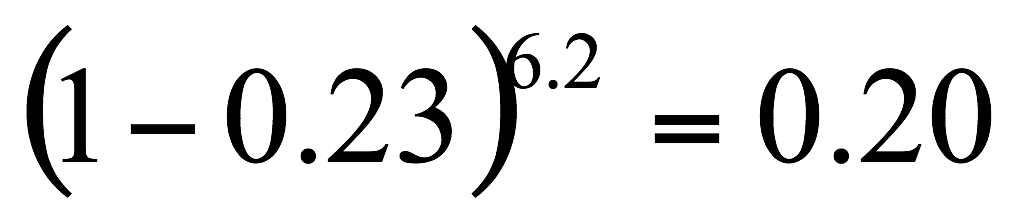 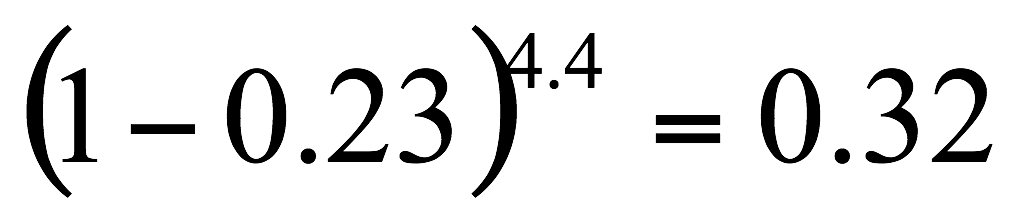 Same suppression at RHIC and LHC requires larger loss at LHC
Remember: still ‘getting a sense for the numbers’; this is not a model!
Towards a more complete picture
Energy loss not single-valued, but a distribution
Geometry: density profile; path length distribution
Energy loss is partonic, not hadronic
Full  modelling: medium modified shower
Simple ansatz for leading hadrons: energy loss followed by fragmentation
Quark/gluon differences
A simplified approach
Energy loss distribution
Parton spectrum
Fragmentation (function)
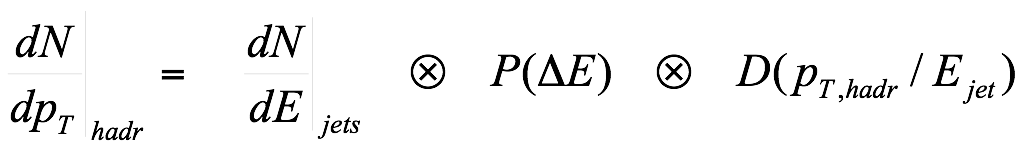 extract
known
pQCDxPDF
`known’ from e+e-
This is where the information about the medium is
P(ΔE) combines geometry with the intrinsic process– Unavoidable  for many observables
Notes:
This is the simplest ansatz – most calculation to date use it (except some MCs)
Jet, γ-jet measurements ‘fix’ E, removing one of the convolutions
Geometry
Density along parton path
Density profile
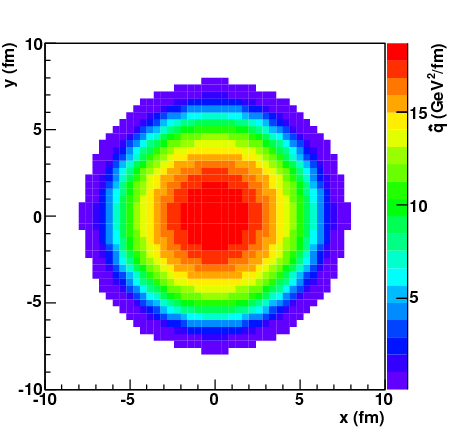 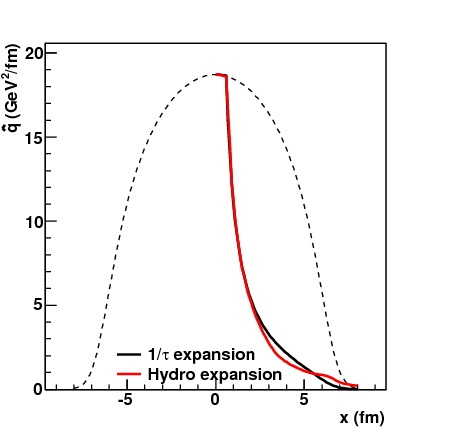 Profile at τ ~ τform known
Longitudinal expansion dilutes medium
⇒ Important effect
Space-time evolution is taken into account in modelling
Medium-induced radiation
Zapp, QM09
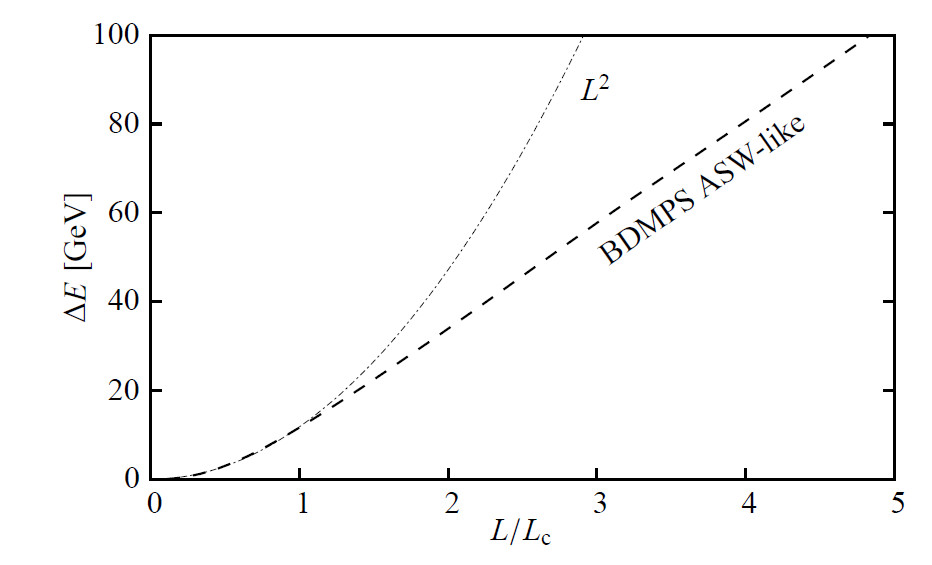 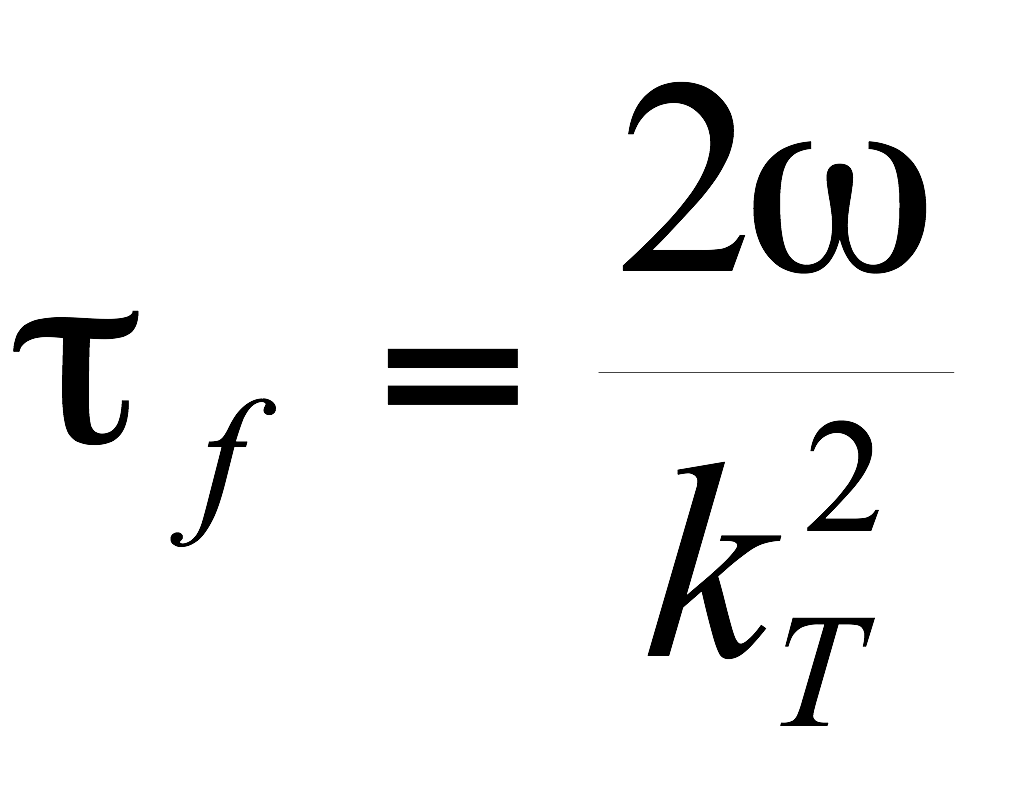 Radiation sees length ~τf at once
Landau-Pomeranchuk-Migdal effect
Formation time important
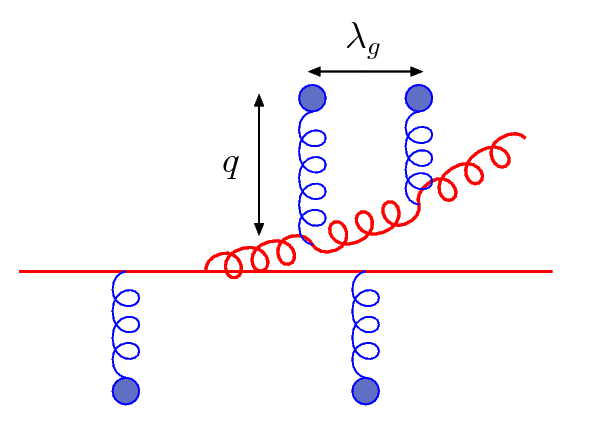 Lc = τf,max
radiated
gluon
propagating 
parton
If λ < τf, multiple scatterings 
add coherently
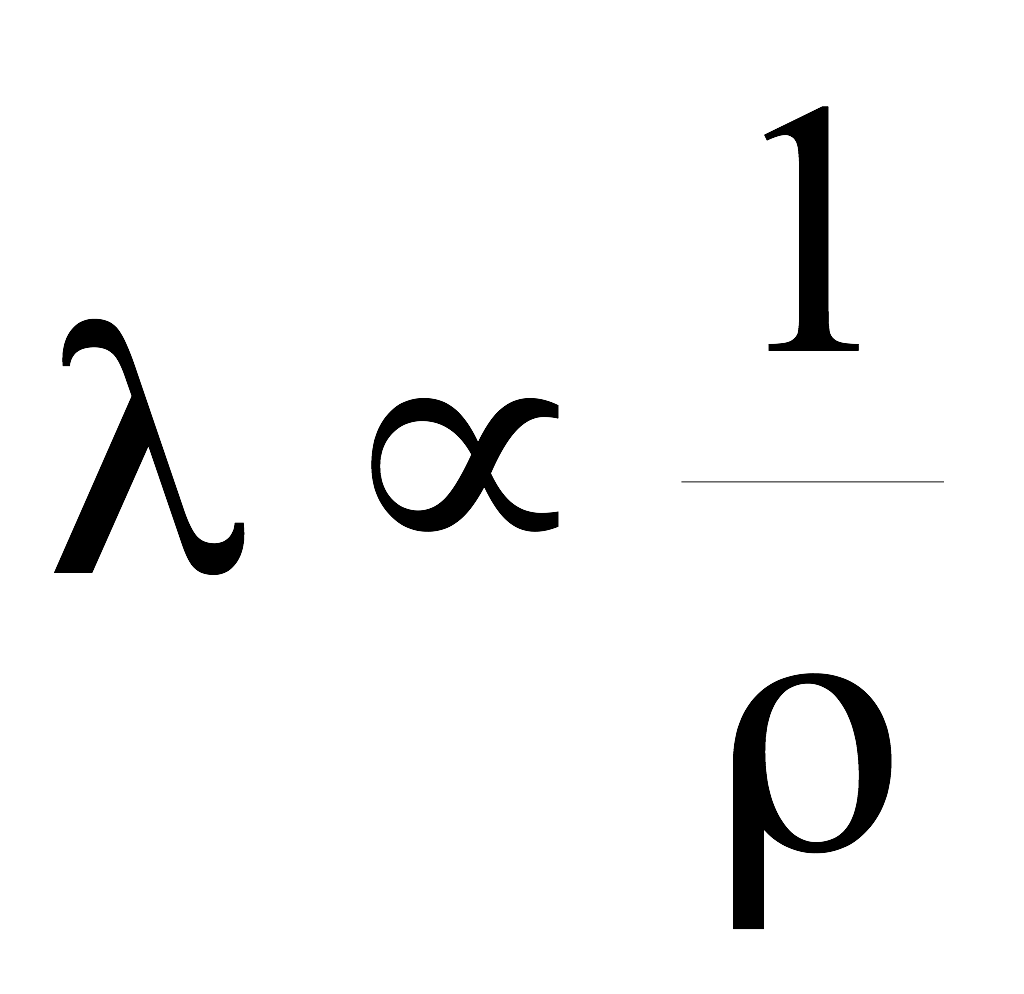 Energy loss depends on density:
and nature of scattering centers
(scattering cross section)
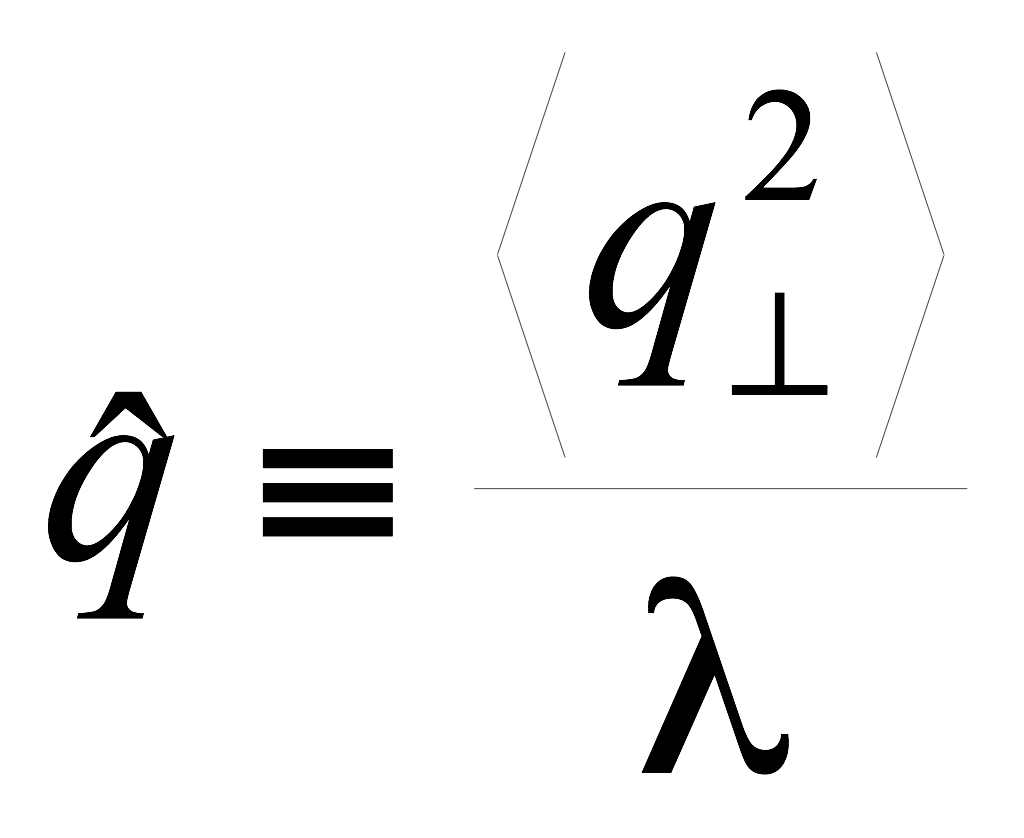 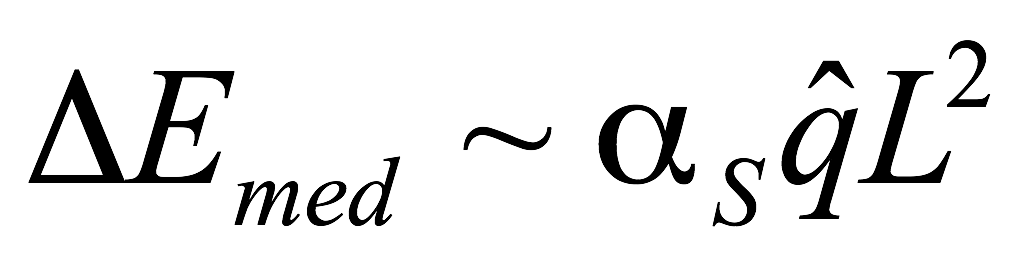 Transport coefficient
RHIC and LHC
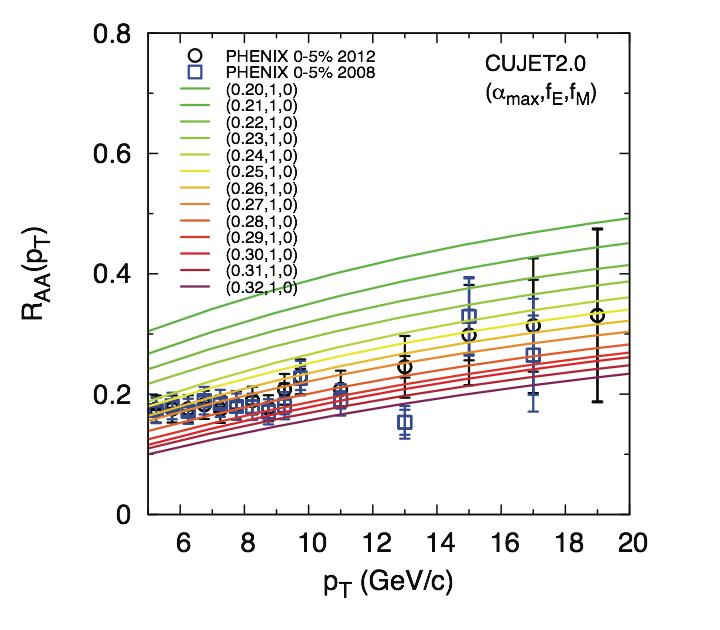 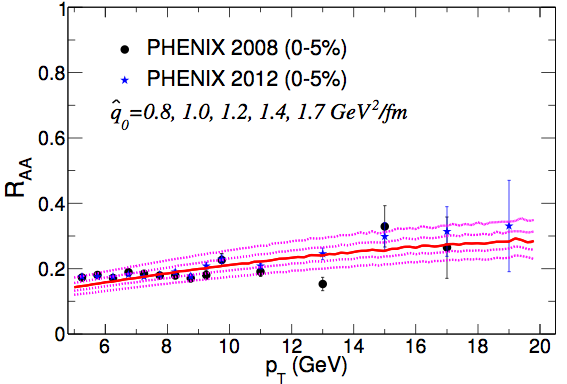 RHIC
RHIC
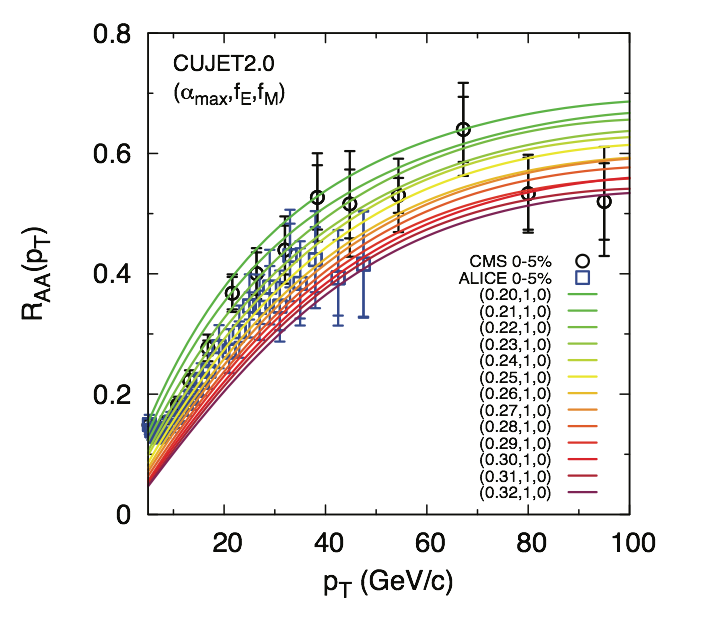 Burke et al, JET Collaboration, arXiv:1312.5003
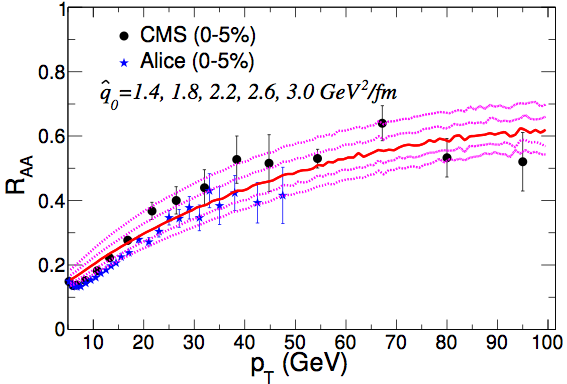 LHC
LHC
Systematic comparison of energy loss models with data
Medium modelled by Hydro (2+1D, 3+1D)
pT dependence matches reasonably well
RHIC and LHC
CUJET 2.0
HT-BW
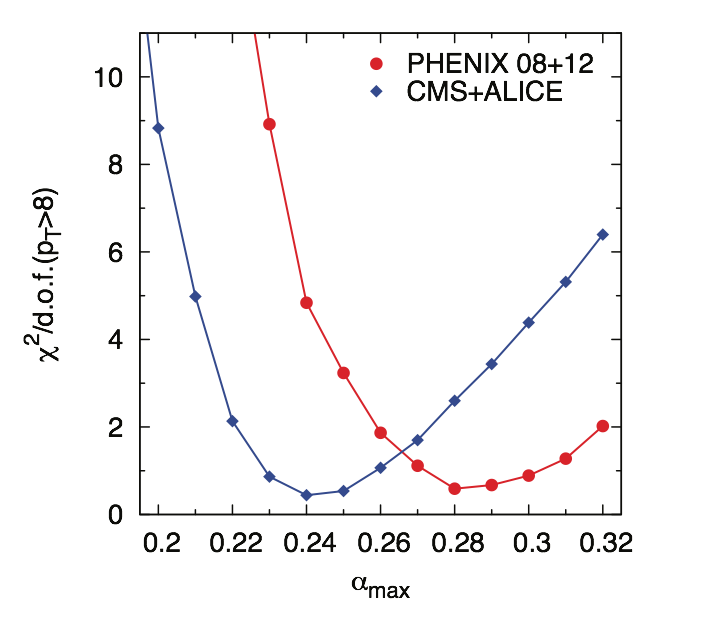 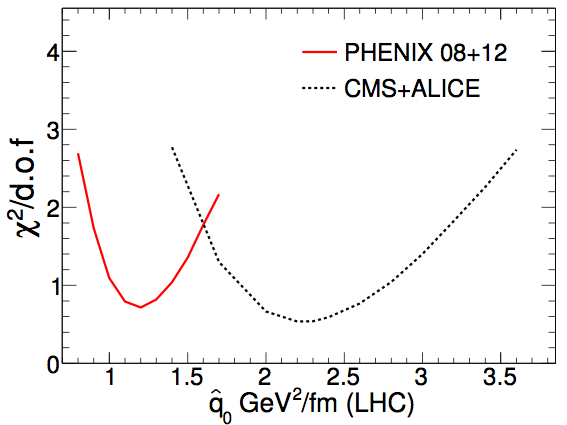 Burke et al, JET Collaboration, arXiv:1312.5003
CUJET: 𝛼s is medium parameter
Lower at LHC
HT: transport coeff is parameter
Higher at LHC
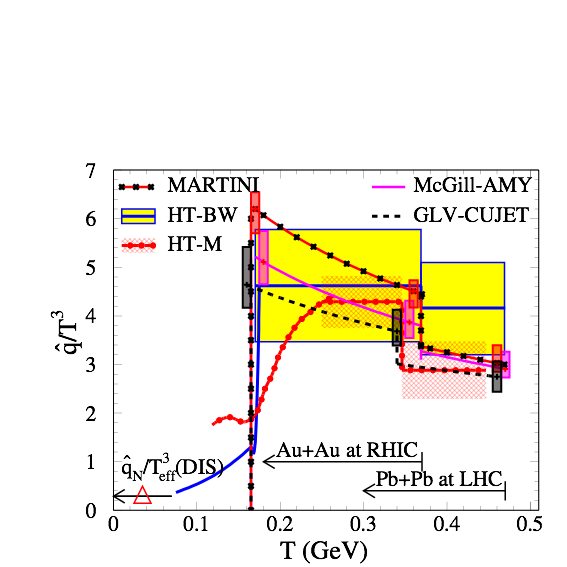 Values found are in the right ballpark compared (p)QCD estimate
Arnold and Xiao, arXiv:0810.1026
Summary of transport coefficient study
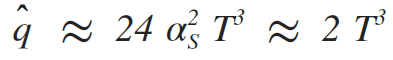 Magnitude of parton energy loss is understood
HTL expectation:
Sizeable uncertainties from 𝛼S, treatment of logs etc expected
RHIC:
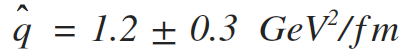 (T=370 MeV)
LHC:
Burke et al, JET Collaboration, arXiv:1312.5003
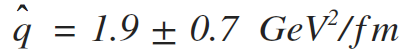 (T=470 MeV)
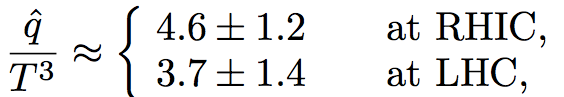 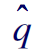 values from different models consistent(NB: ASW/multiple-soft scattering omitted)
Heavy flavour RAA; mass dependence
ALICE, JHEP11, 205
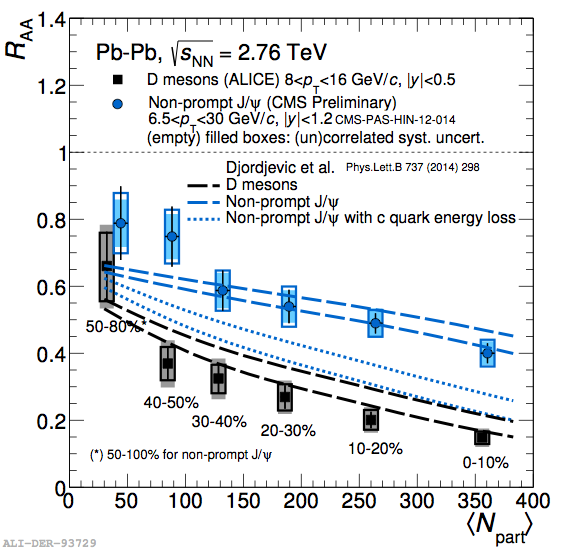 Compare 
beauty: non-prompt J/Ψ
charm: D-mesons
Larger suppression for charm than for beauty
Agrees with expected
‘dead-cone effect’
energy loss reduced when v < c
Indicates radiative energy loss: induced gluon bremmsstrahlung
Nuclear modification factor RAA at 5 TeV
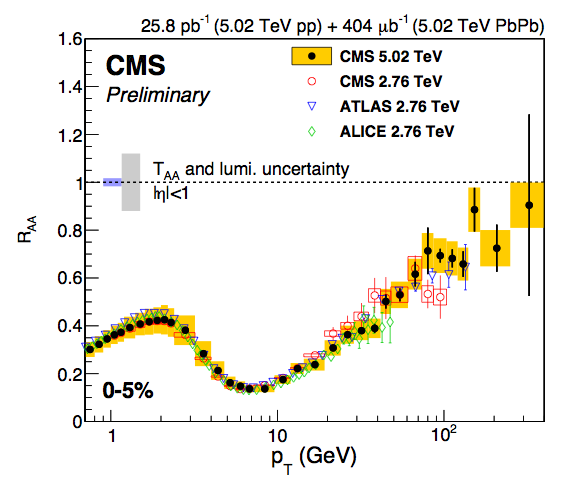 New run 2 result:
RAA for 5 TeV Pb+Pb collisions
CMS-PAS-HIN-15-015
Values similar to 2.76 TeV 
expected: medium density similar 
(multiplicity increase 20%)
Increase vs pT indicates ΔE/E decreases with E
Expect                             in high energy limit E >> ΔE
Jets at LHC
ALICE
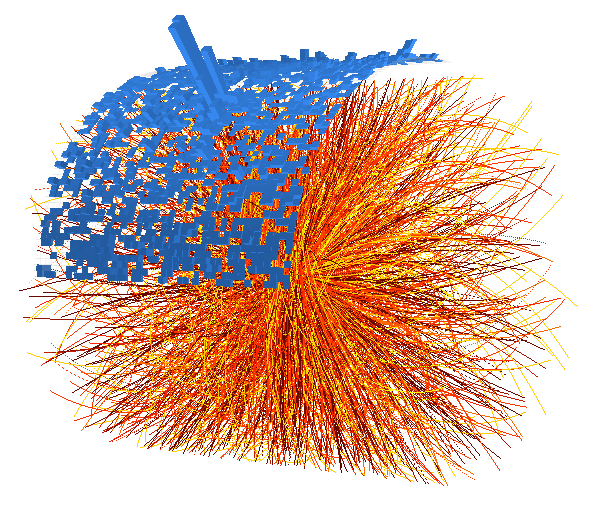 Transverse energy map of 1 event
ϕ
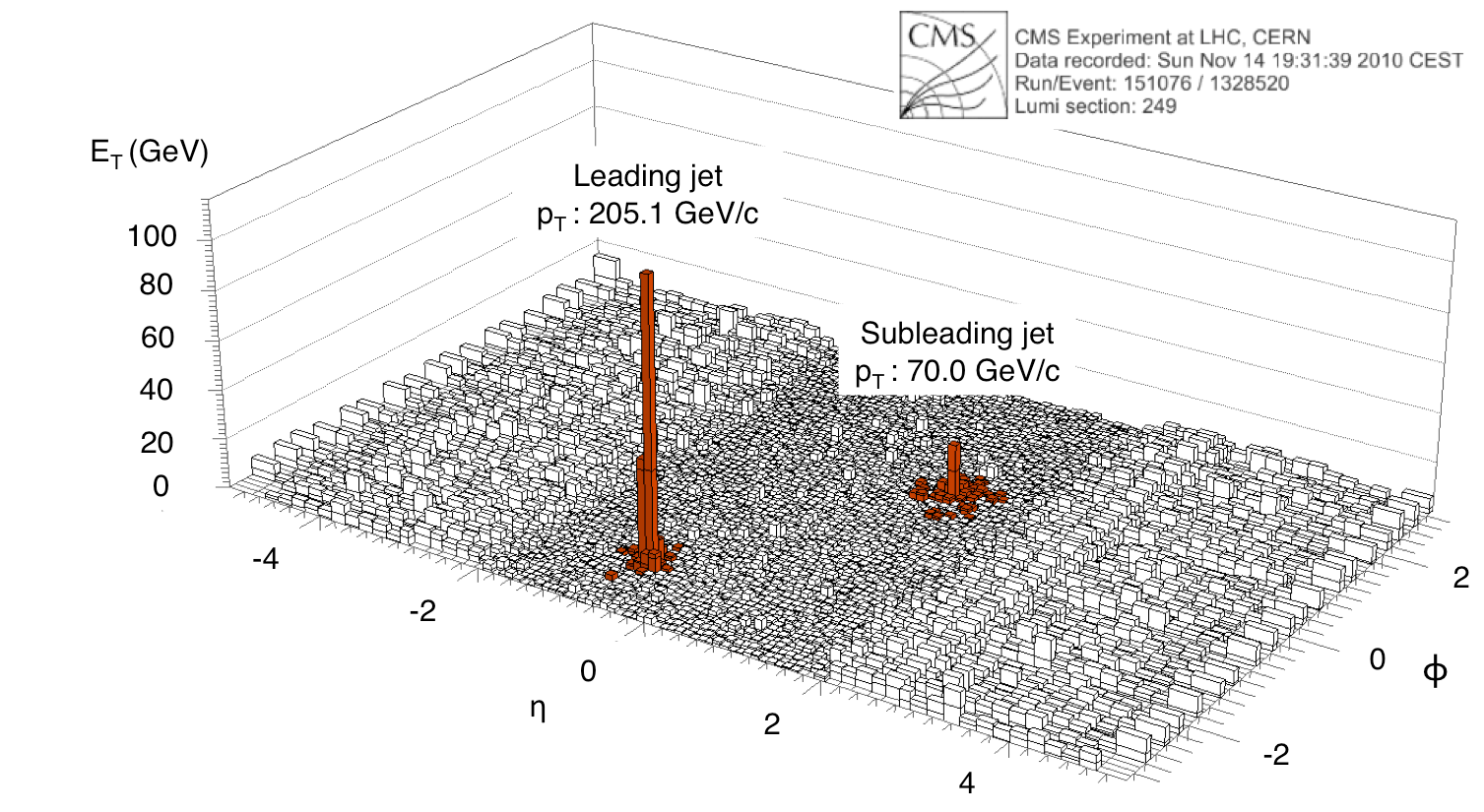 η
Clear peaks: jets of fragments from high-energy quarks and gluons
And a lot of uncorrelated ‘soft’ background
Jets: reconstructing the partons
Goal: measure energy loss distributions
Longitudinal (fragmentation function)
Transverse (jet profiles)
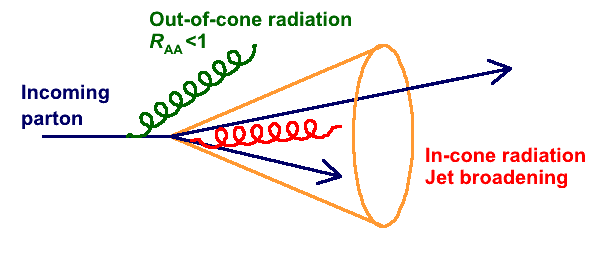 Jet radius R
Simple expectation:
Limiting behaviour: for large enough R, expect RAA = 1
RAA should increase with jet cone radius (integrate more of the energy)
Comparing hadrons and jets
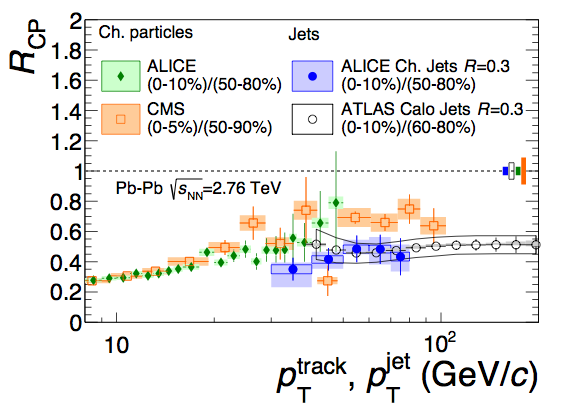 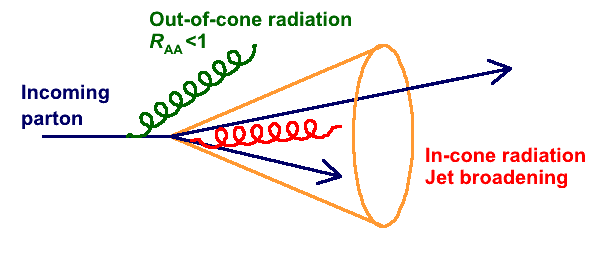 Suppression of hadron (leading fragment) and jet yield similar
Lost energy is transported to large angles (R > 0.3)
Increasing R to recover the energy
Ratio of spectra with different R
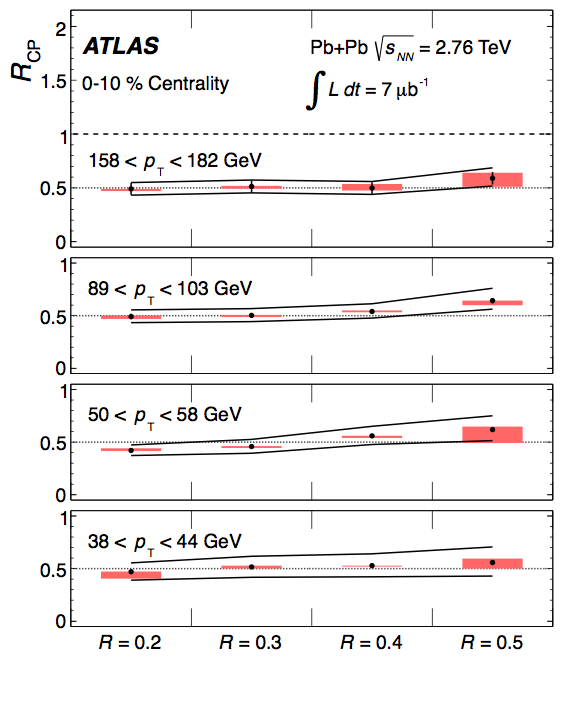 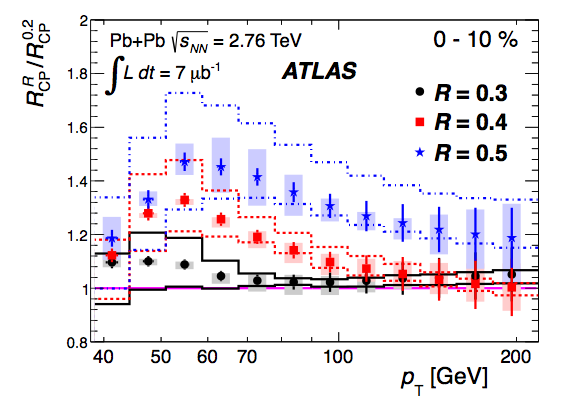 ATLAS, arXiv:1208.1967
ATLAS, arXiv:1208.1867
Larger jet cone: ‘catch’ more radiation  Jet broadening
However, R = 0.5 still has RAA < 1
– Hard to see/measure the radiated energy
Changes in fragmentation
Longitudinal fragment distributions
Transversefragment distributions
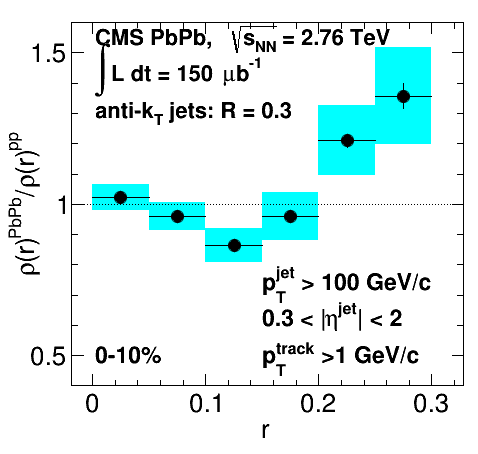 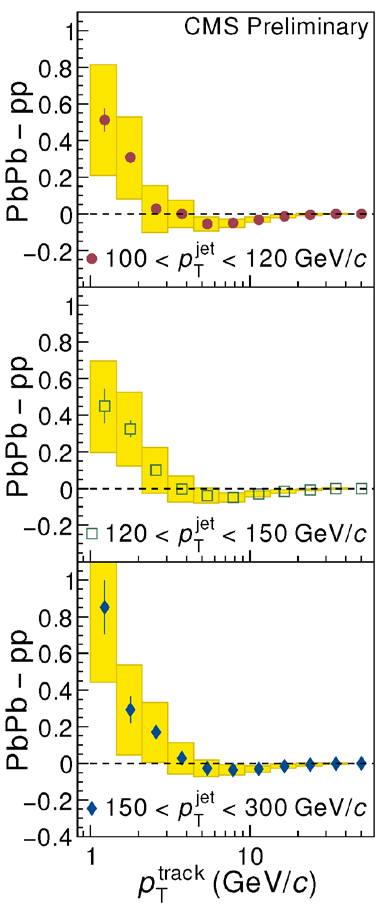 0-10%
PAS CMS-HIN-12-013
CMS, arXiv:1310.0878
Enhancement at large R, low pT
No/very little modification at small R, large pT
Is this expected/understood?
So where does the lost energy go?
Jet RAA is not close to 1
RAA ~ 0.4 - 0.6 for R < 0.5
5-10 GeV energy transported outside of cone
Large energy loss  ⟹  Out-of cone radiation
II) Particle distributions in jets show only modest change
 ~ 10 % at large momentum, small R
 larger effects at small pT, large R
Small/modification of in-cone energy flow
Seems qualitatively in contradiction
But many loopholes: event-to-event variations, steep spectra, etc
Let’s test this in a model: JEWEL
RAA vs R in JEWEL
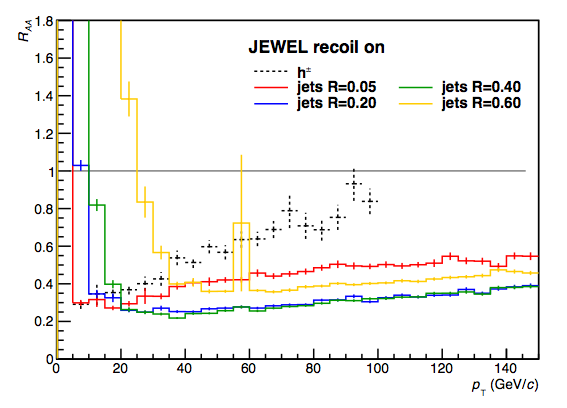 JEWEL: MC event generator withparton energy loss
Zapp, Wiedemann, Krauss
Slow increase of RAA with R, qualitative agreement with observations
In- and out-of-cone radiation in a model (JEWEL)
Ratio PbPb/pp
Cumulative profiles
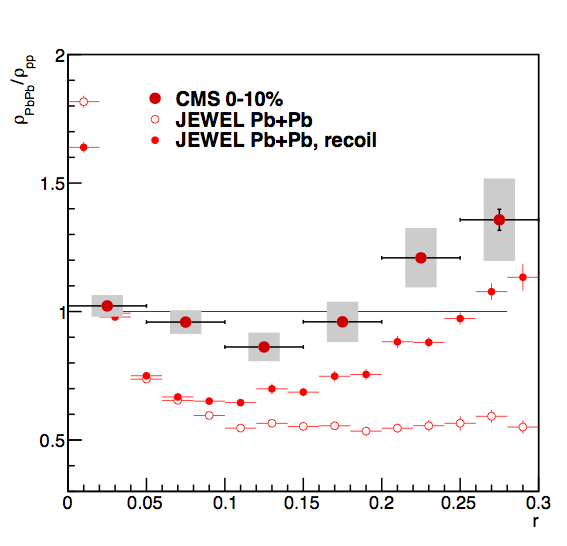 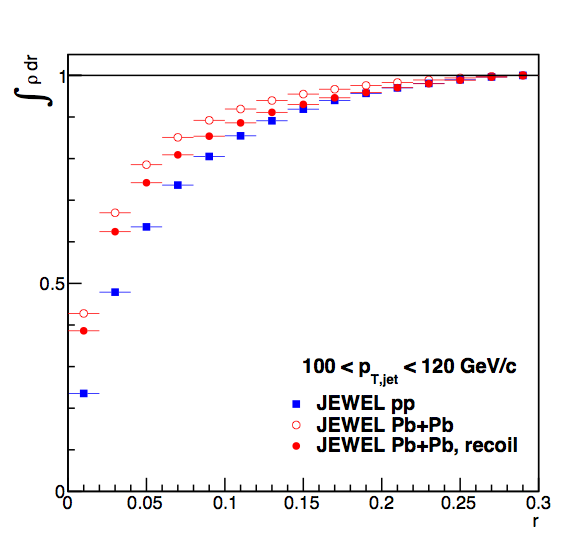 Small r, high pt:
20% increase (100% relative)
‘hidden’ in large bin?
Intermediate r: 10%, relative 30% effects
much larger than effect data
NB: recent studies by Zapp and Eyalavalli with newer version of JEWEL show smaller effects
Soft-collinear Effective Theory
Y-T Chien, I Vitev, JHEP 1412, 061 and 1605, 023
Radial profile Pb+Pb
Radial profile pp
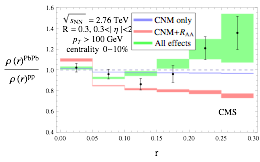 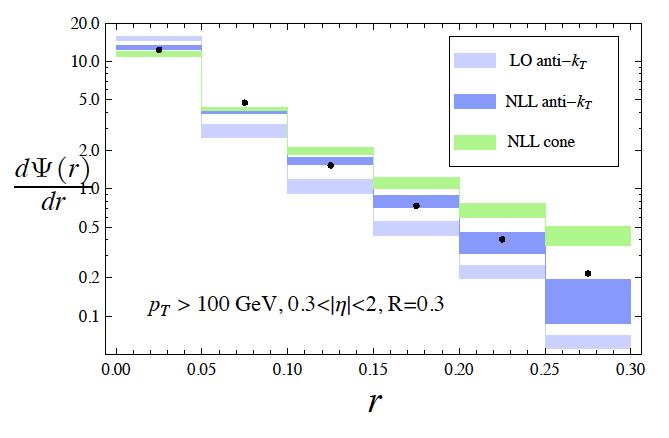 CMS, arXiv:1310.0878
R-dependence of RAA
Need resummation to properly describe radial profile
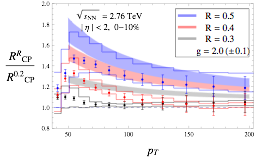 Radial profile well described by SCET
ATLAS, arXiv:1208.1967
R dependence too strong?
Predictions for 𝛾-jet available
Summary: Hard Probes
Hard processes: factorisation
Hard and soft processes do no interfere
Provides ‘calibrated source’ to probe hot matter
Suppression of high-pT particle production: parton energy loss
Magnitude of effect understood
‘Dead cone effect’ points to gluon bremmsstrahlung as mechanism
Next step: understand momentum, angular distribution of radiated energy
Thank you for your attention
Jet shapes: radial moment
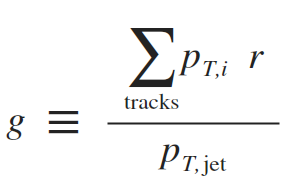 pT-weighted jet width
Talk D Caffari
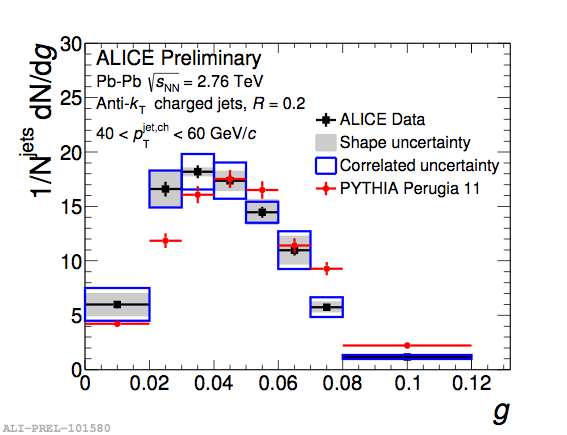 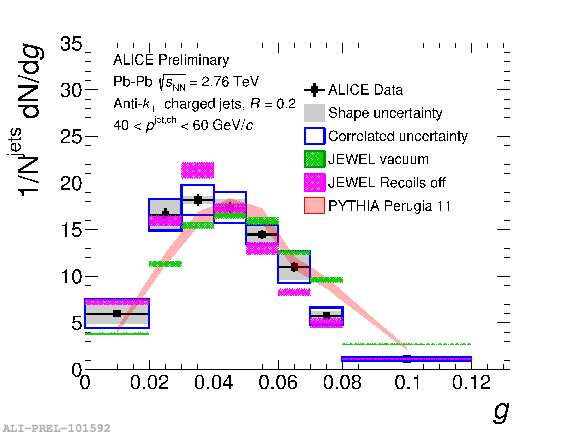 Radial moment smaller in Pb+Pb
than pp (PYTHIA)
JEWEL model showssimilar trend
Jets in medium narrower than in vacuum
Splitting fraction
SoftDrop grooming, momentum fraction of the first splitting: sensitive to splitting function
Larkoski et al, PRD 91, 111501
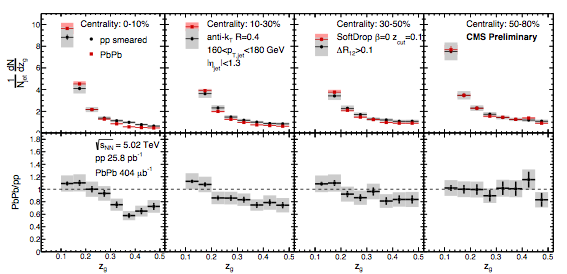 Talk M. Verweij
CMS-PAS-HIN-16-006
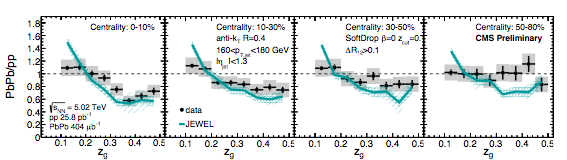 Comparison to JEWEL MC generator:
good (qualitative) agreement
SoftDrop β = 0, zcut = 0.1
ΔR12 > 0.1
⟨zg⟩ lower in Pb+Pb: softer fragmentation
Nuclear modification factor
Nuclear modification: Pb+Pb
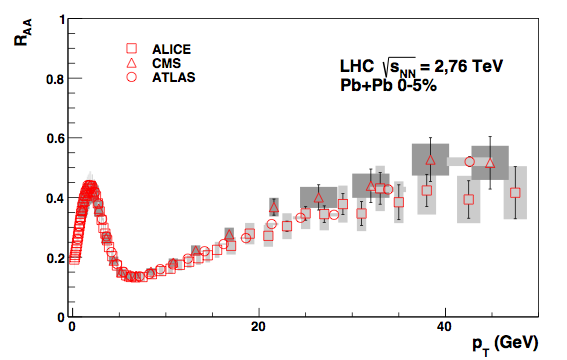 ALICE, PLB720, 52
CMS, EPJC, 72, 1945
ATLAS, arXiv:1504.04337
Charged particle pT spectra
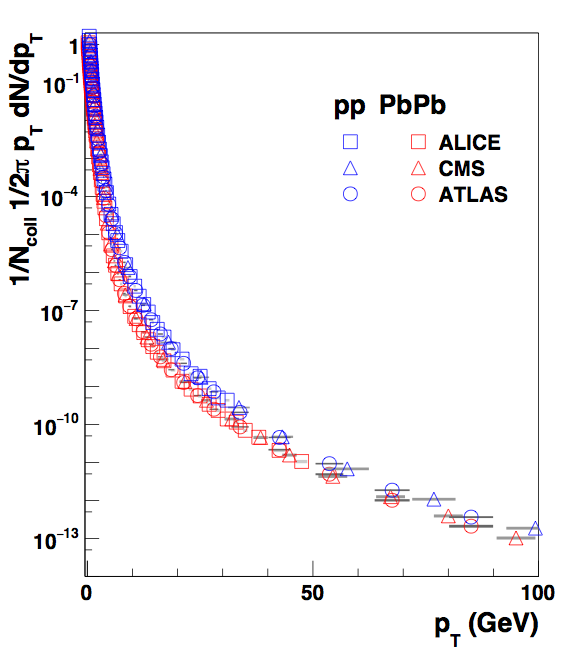 Low pT: soft production,
Npart scaling
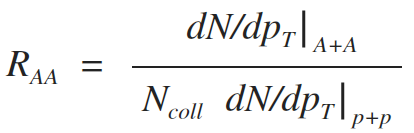 Energy loss
RAA < 1
Ncoll: number of binary nucleon-nucleon collisions
Pb+Pb: clear suppression (RAA < 1): parton energy loss
Comparison to pQCD expectation
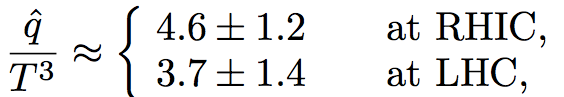 JET paper:
Burke et al, arXiv:1312.5003
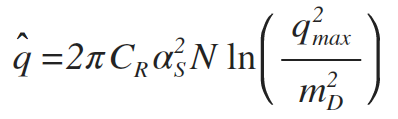 HTL expectation:
Arnold and Xiao, arXiv:0810.1026
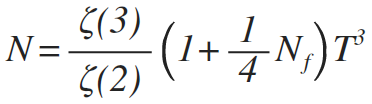 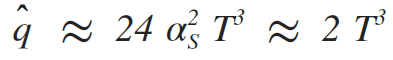 Constant depends on 𝛼s (took 𝛼s = 0.3) and jet E (via ln)
plus uncertainties due to assumptions, low momentum cut-off etc
Values found are in reasonable agreement with pQCD estimate
MC vs analytical approaches
Analytical approaches:
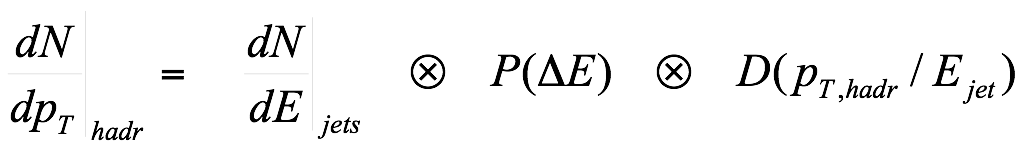 Energy loss of leading parting + fragmentation in vacuum
- radiated gluons are not tracked
Monte Carlo parton shower:
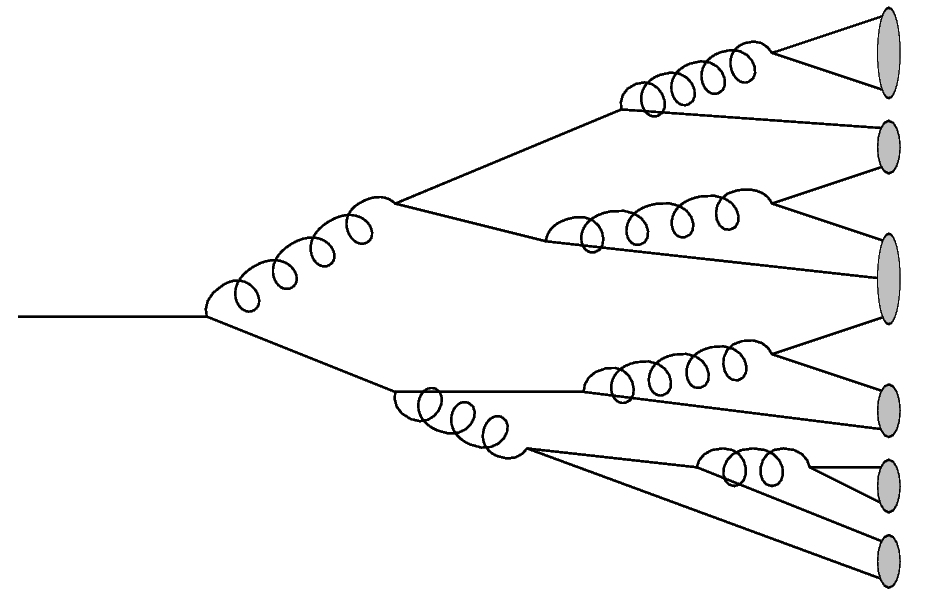 All partons tracked (except ‘soft’ medium partons)
High-energy

parton
(from hard scattering)
Hadrons
Implement medium-enhanced splitting everywhere in shower
JEWEL, MARTINI, PYQUEN, q-PYTHIA,YAJeM
μF
Q ~ mH ~ ΛQCD
large Q2
In-medium showers: energy loss MC
How is does the medium modify parton fragmentation?
Energy-loss: reduced energy of leading hadron – enhancement of yield at low pT?
Broadening of shower?
Path-length dependence
Quark-gluon differences
Final stage of fragmentation outside medium?



2)	 What does this tell us about the medium ?
Density
Nature of scattering centers? (elastic vs radiative; mass of scatt. centers)
Time-evolution?
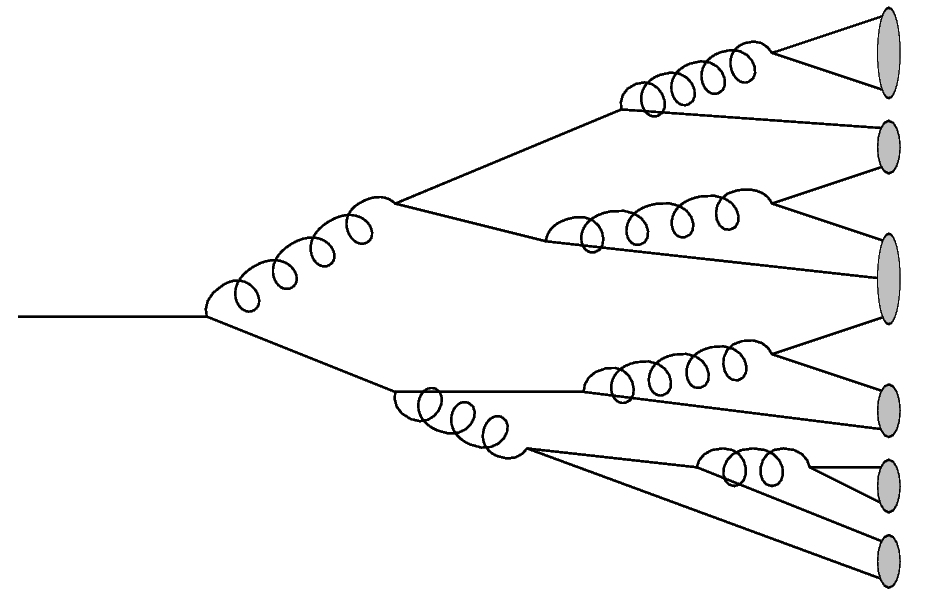 High-energy

parton
(from hard scattering)
Hadrons
Red items: QGP physics interest
Four formalisms
Multiple gluon emission
Hard Thermal Loops (AMY)
Dynamical (HTL) medium
Single gluon spectrum: BDMPS-Z like path integral
No vacuum radiation
Multiple soft scattering (BDMPS-Z, ASW-MS)
Static scattering centers
Gaussian approximation for momentum kicks
Full LPM interference and vacuum radiation
Opacity expansion ((D)GLV, ASW-SH)
Static scattering centers, Yukawa potential 
Expansion in opacity L/λ (N=1, interference between two centers default)
Interference with vacuum radiation
Higher Twist (Guo, Wang, Majumder)
Medium characterised by higher twist matrix elements
Radiation kernel similar to GLV
Vacuum radiation in DGLAP evolution
Fokker-Planckrate equations
Poisson ansatz
(independent emission)
DGLAP
evolution
See also: arXiv:1106.1106
Large angle radiation
Emitted gluon distribution
Opacity expansion
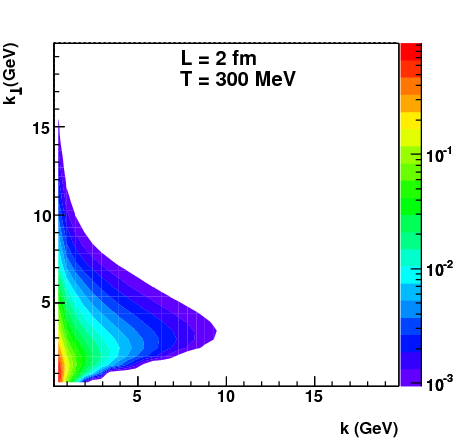 kT < k
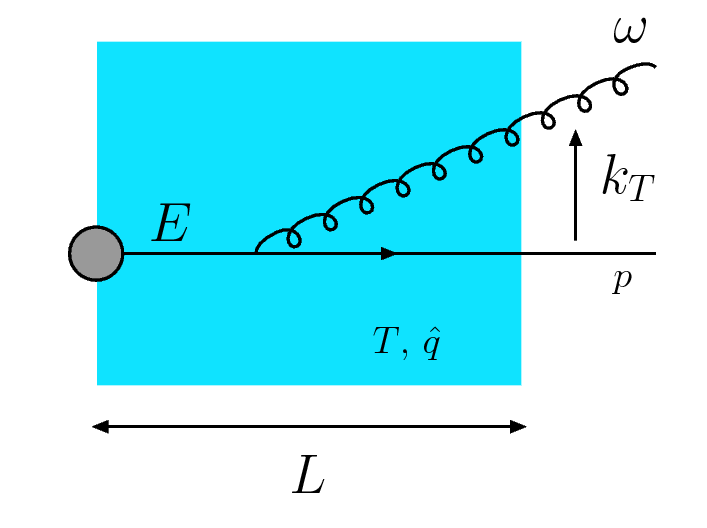 Gluon perp momentum k⊥ (GeV)
GLV, ASW, HT cut this off ‘by hand’
Gluon momentum k (GeV)
Calculated gluon spectrum extends to large k⊥ at small k
Outside kinematic limits
Effect of large angle radiation
Single-gluon spectrum
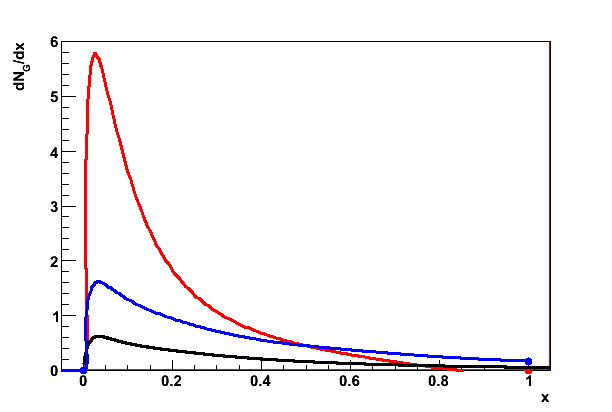 Opacity expansion formalisms


Expand in powers of
Blue: kTmax = xE
Red: kTmax = 2x(1-x)E
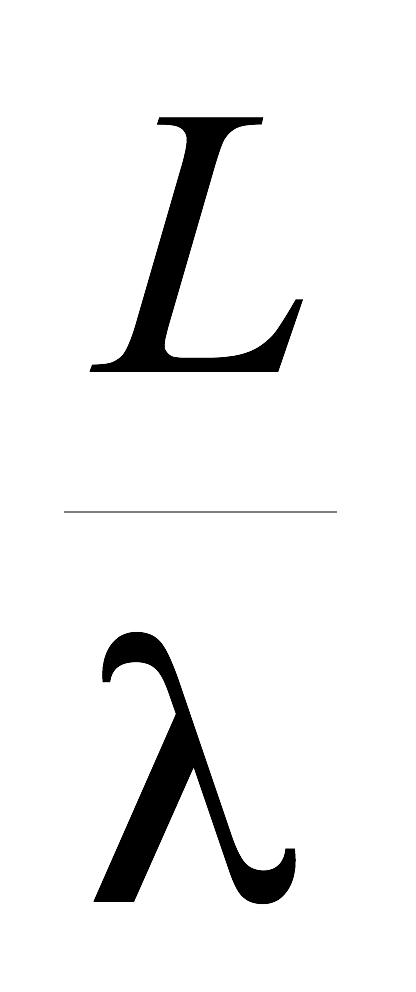 Horowitz and Cole, PRC81, 024909
Different definitions of x:
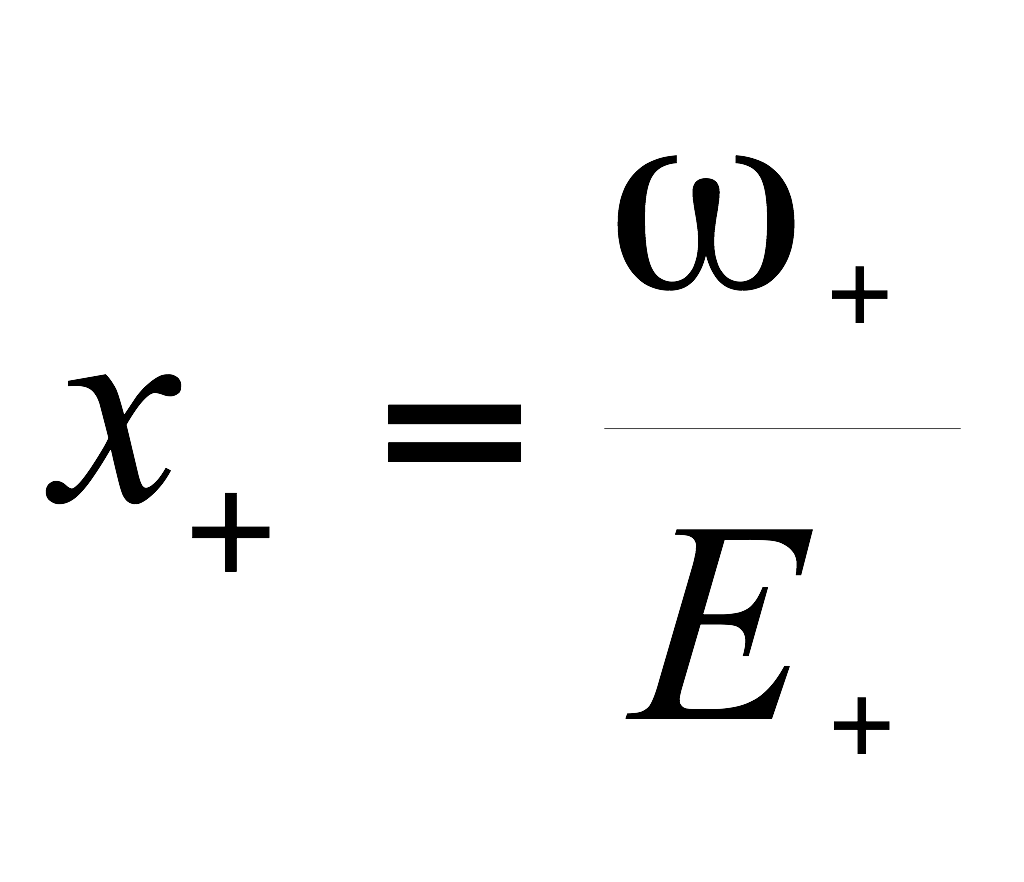 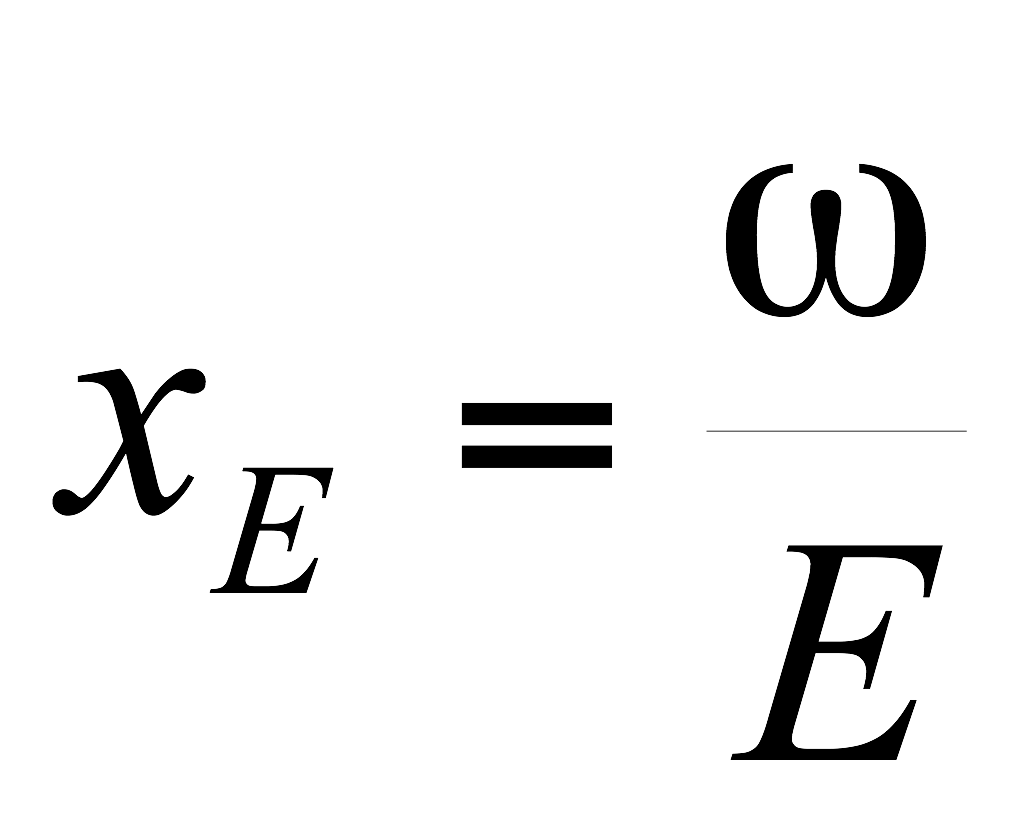 GLV:
ASW:
Different large angle cut-offs:
kT < ω = xE E
kT < ω = 2 x+ E
Factor ~2 uncertainty 
from large-angle cut-off
Energy loss distributions
Energy loss probability distribution
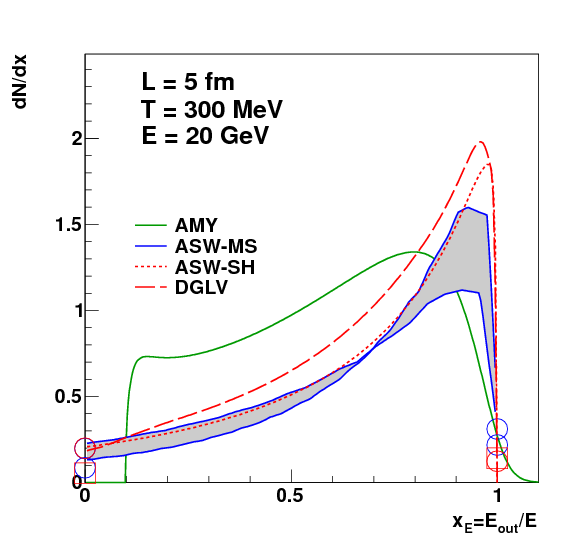 Radiated gluon distribution
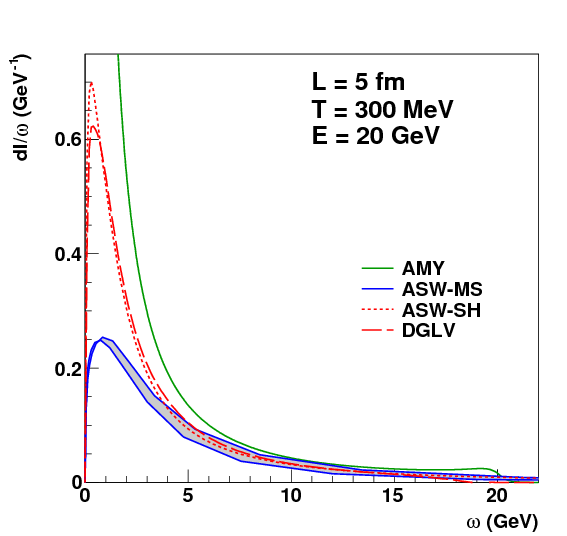 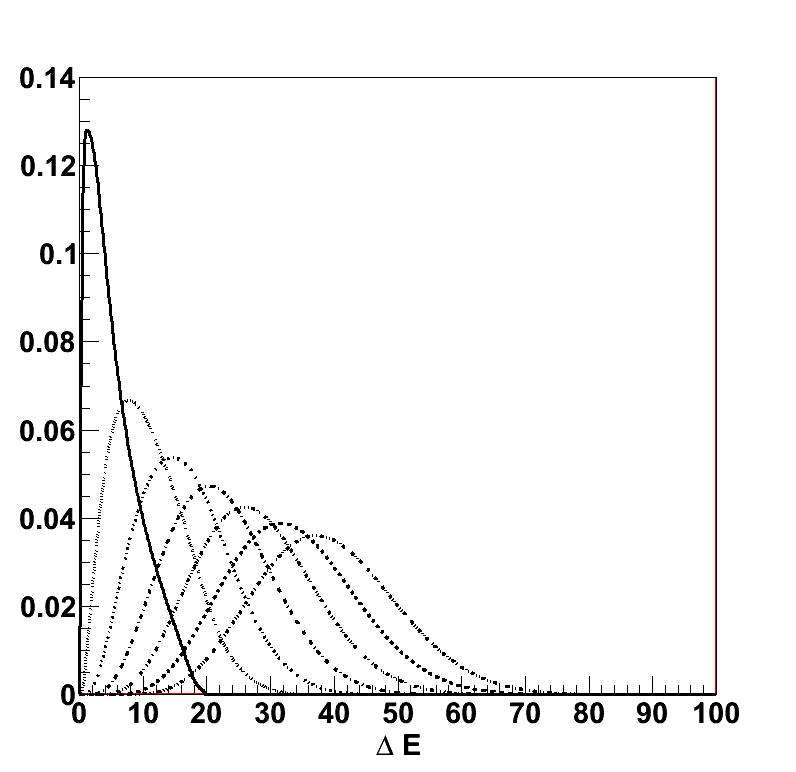 Multiple gluon emission:
Poisson Ansatz
Main theory uncertainty:
Large angle radiation
Broad distribution
Significant contributions at ΔE=0, ΔE=E
L-dependence; regions of validity?
Emission rate vs τ (=L)
AMY, small L,
no L2, boundary effect
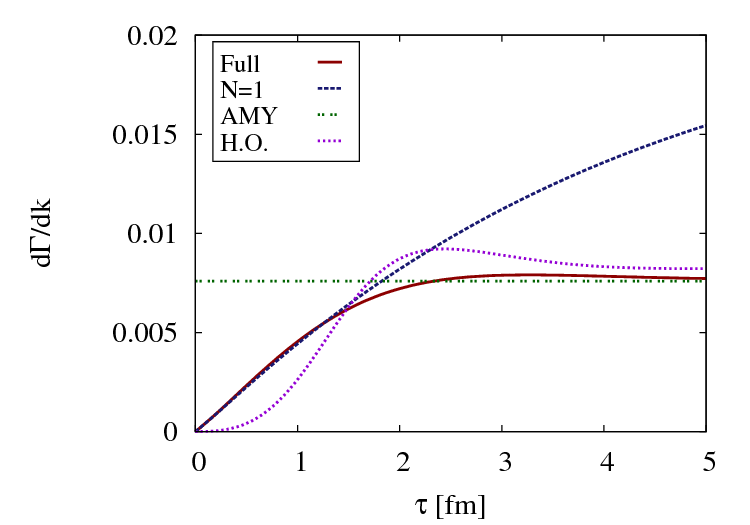 GLV N=1
Too much radiation at large L
(no interference between scatt centers)
Caron-Huot, Gale, arXiv:1006.2379
E = 16 GeV
k = 3 GeV
T = 200 MeV
H.O = ASW/BDMPS like (harmonic oscillator)
Too little radiation at small L
(ignores ‘hard tail’ of scatt potential)
Full = 
numerical solution of Zakharov path integral 
= ‘best we know’
Testing our intuition
Use two MC event generators to generate ‘reasonable expectations’
for relations between RAA and intra-jet distributions
JEWEL
Interaction model: elastic scatterings+radiation 
Includes momentum exchange with medium
Radiation model is MC-implementation of LPM interference/formation time effects
Shown to match multiple soft scattering analytical calculations in the appropriate limits
Geometry: Glauber density profile + longitudinal expansion
q-PYTHIA
Medium-modified splittings, BDMPS-inspired
No momentum exchange with medium
Geometry: Glauber density profile (AliFastGlauber)
Zapp, Wiedemann, Krauss
Cunqueiro, Armesto, Salgado, Apollinario
Situation at RHIC, ca 2008
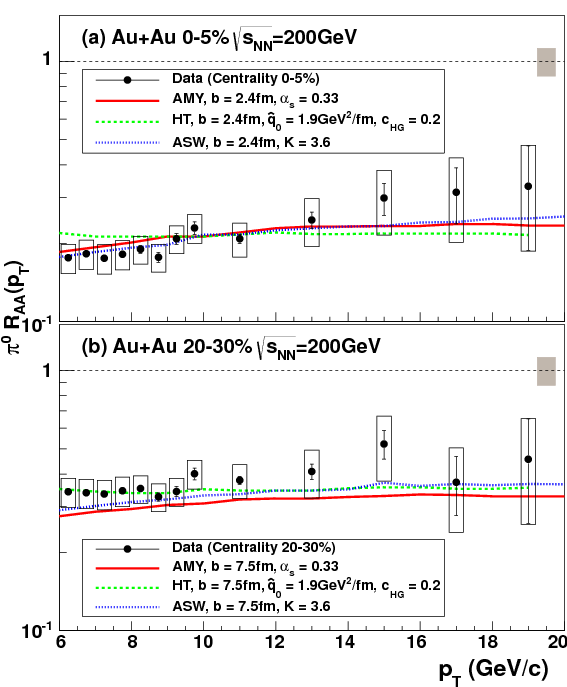 3 main calculations; comparison with same medium density profile
Bass et al, PRC79, 024901
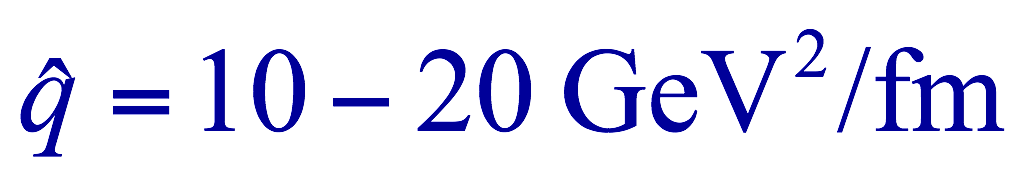 ASW:
HT:
AMY:
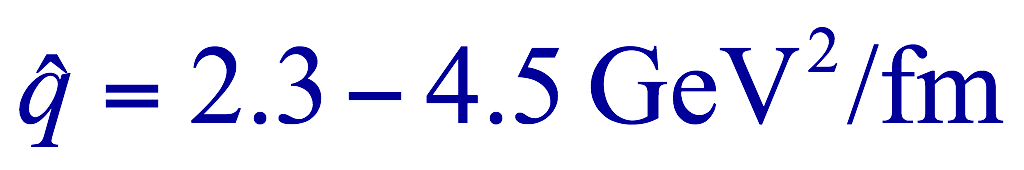 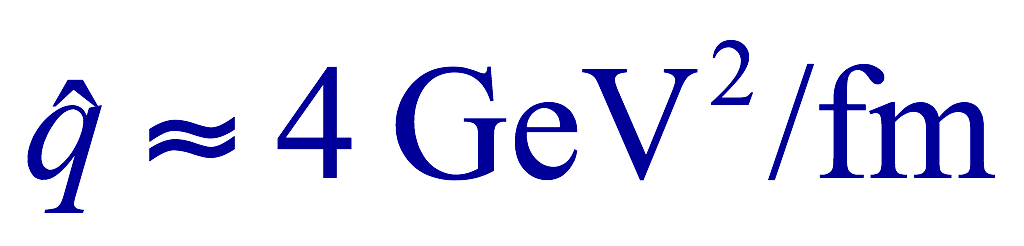 PHENIX, arXiv:1208.2254
Large density:
AMY: T ~ 400 MeV
Transverse kick: qL ~ 10-20 GeV
Large uncertainty in absolute medium density
What’s up with the large angle radiation?
Jet energy profile
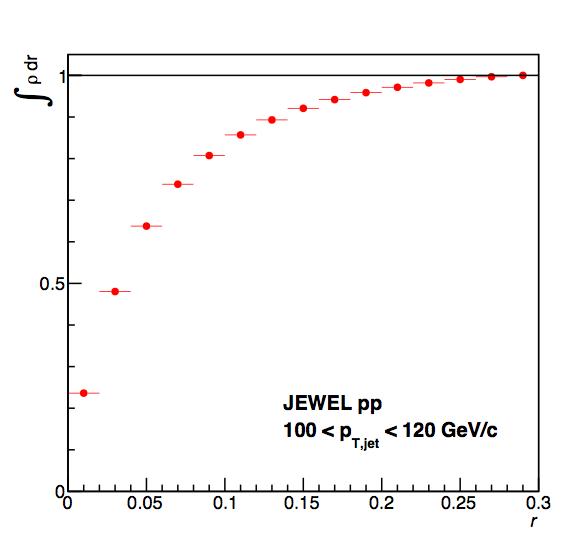 ~25% in first bin:
r < 0.02
10% of energy
r > 0.13
5% of energy
r > 0.2
Redistribution of energy should be continuous
Would expect O(100%) effect at r > 0.15 or so
and O(30%) effects at r = 0
Experimental challenge: π0 → γγ
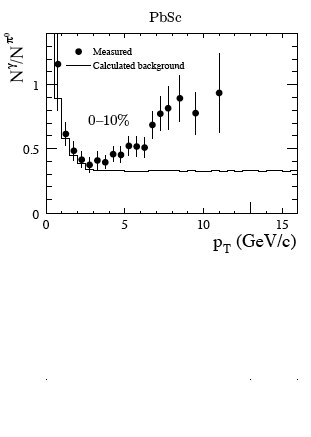 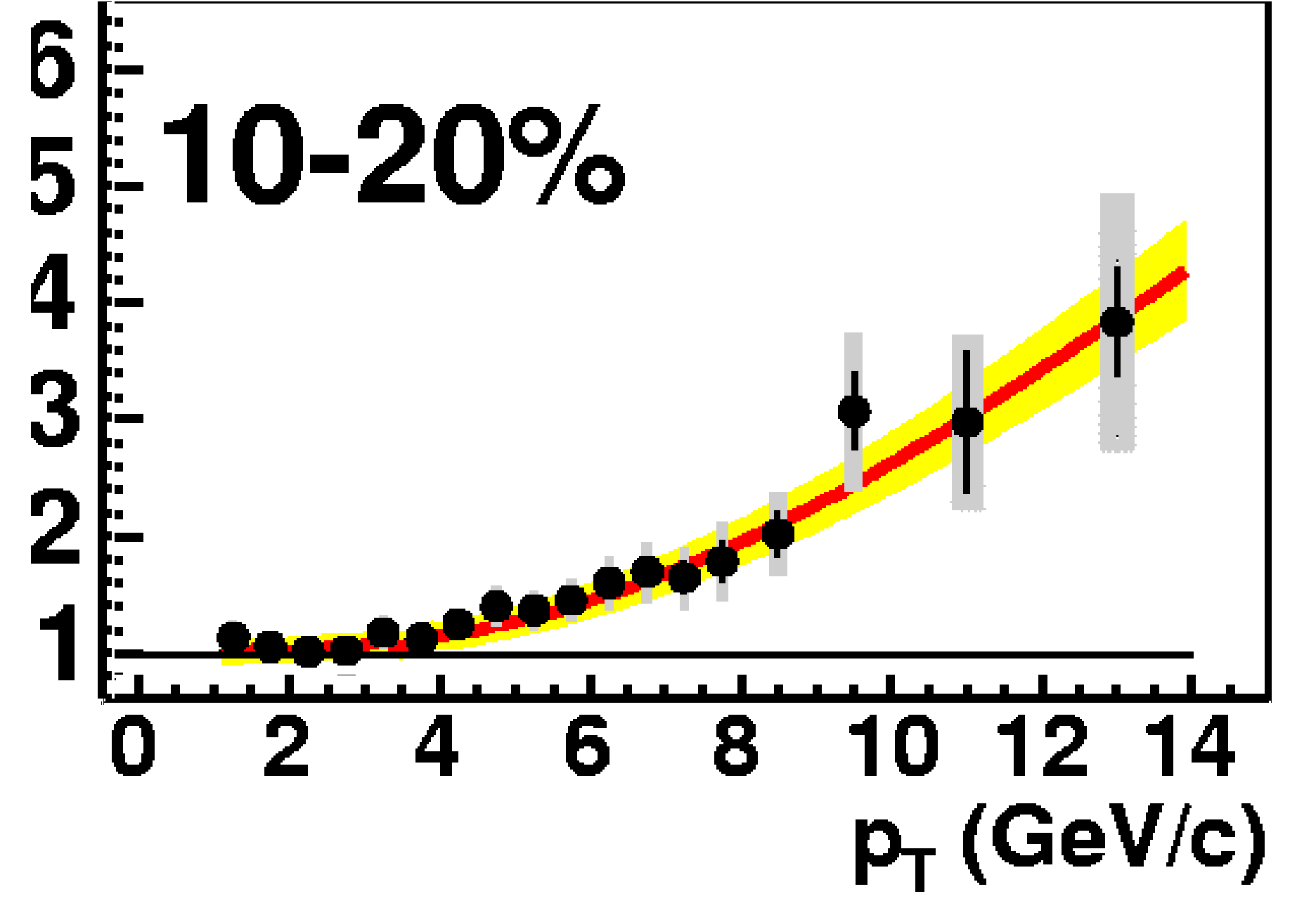 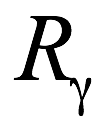 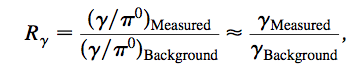 Below pT = 5 GeV: decays dominant at RHIC
Heavy quark fragmentation
Light quarks
Heavy quarks
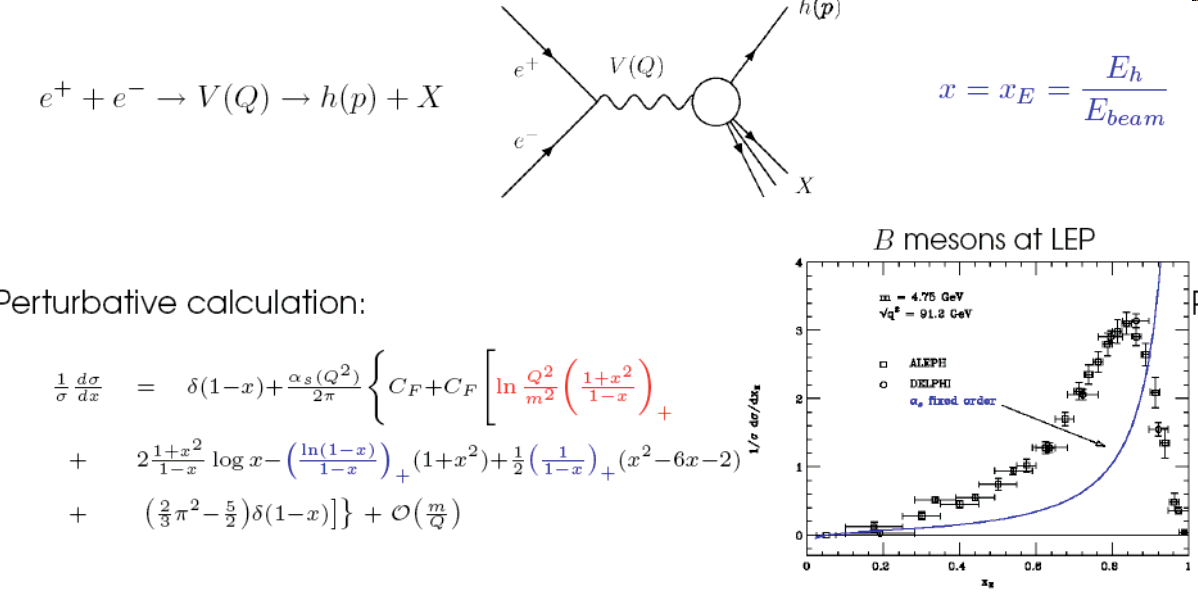 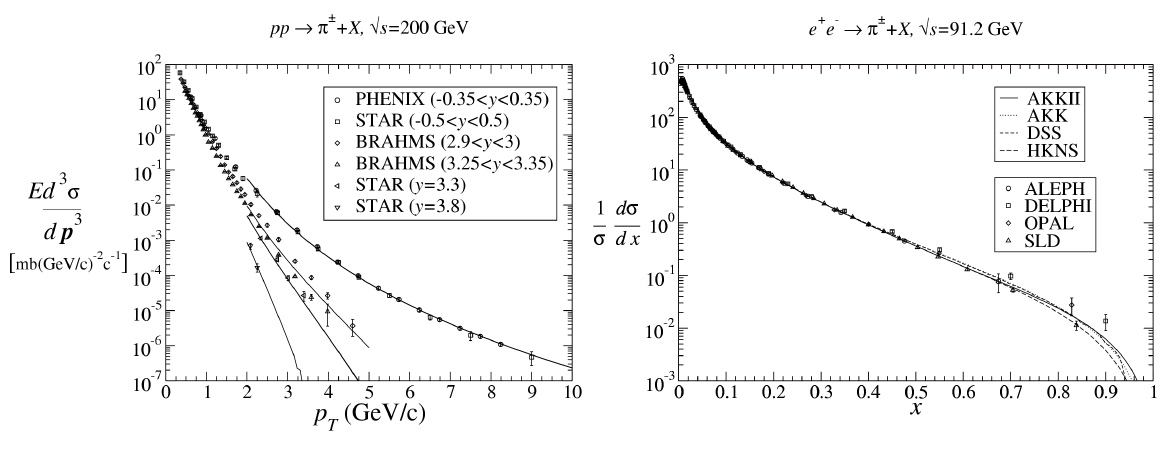 Heavy quark fragmentation: leading heavy meson carries large momentum fraction
Less gluon radiation than for light quarks, due to ‘dead cone’
Dead cone effect
Radiated wave front cannot out-run source quark
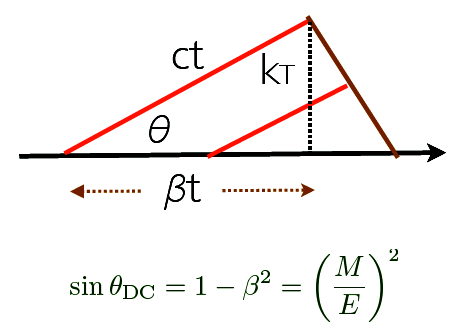 Heavy quark: β < 1
Result: minimum angle for radiation 
⇒ Mass regulates collinear divergence
Heavy Quark Fragmentation II
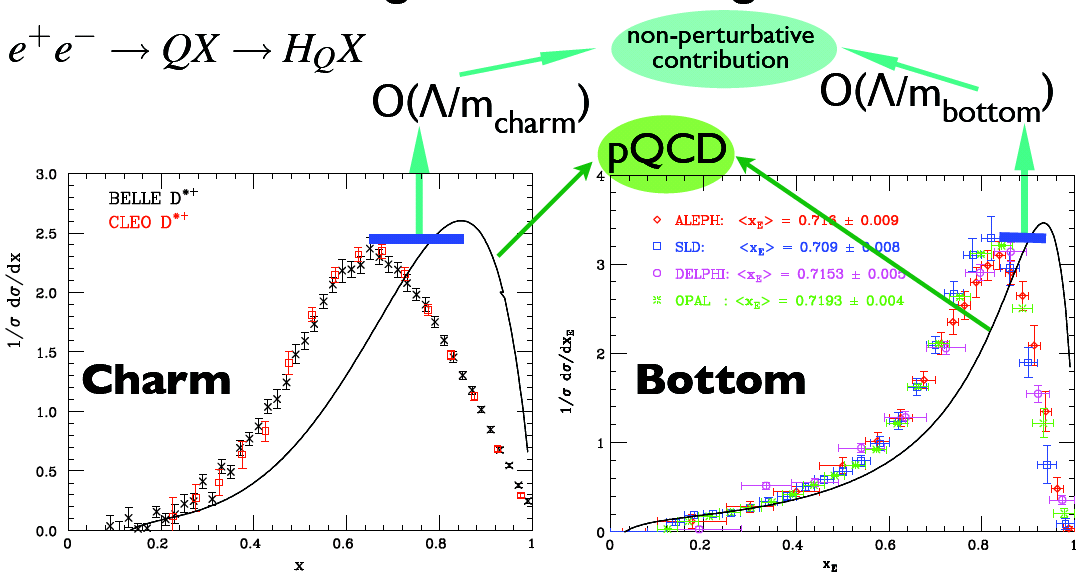 From: M Cacciari
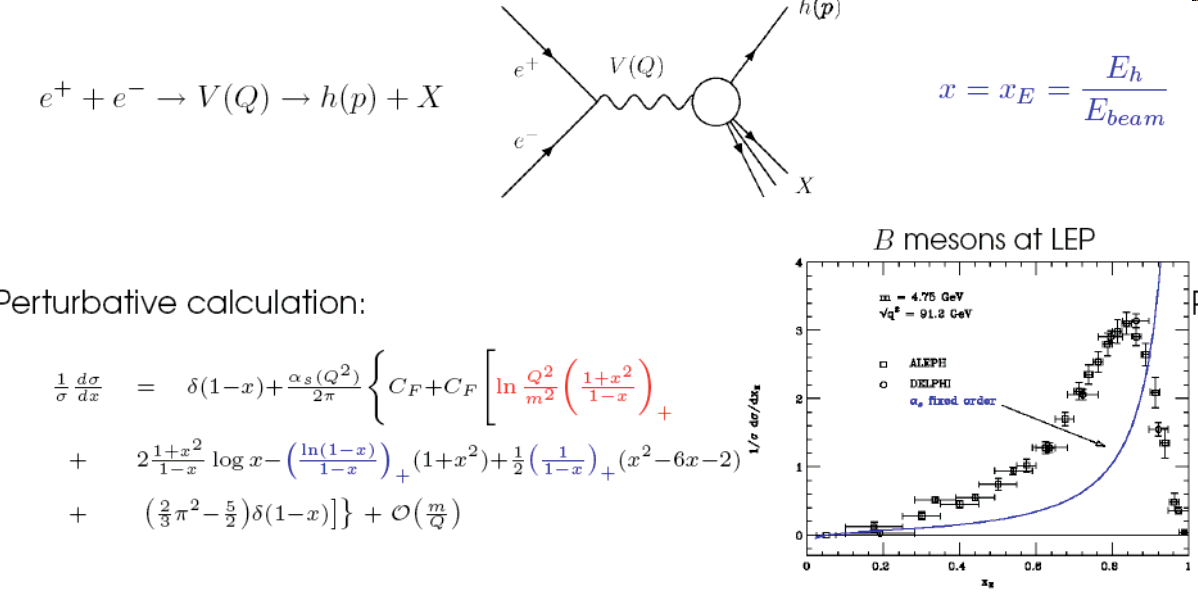 Significant non-perturbative effects seen even in heavy quark fragmentation
Fragmentation and parton showers
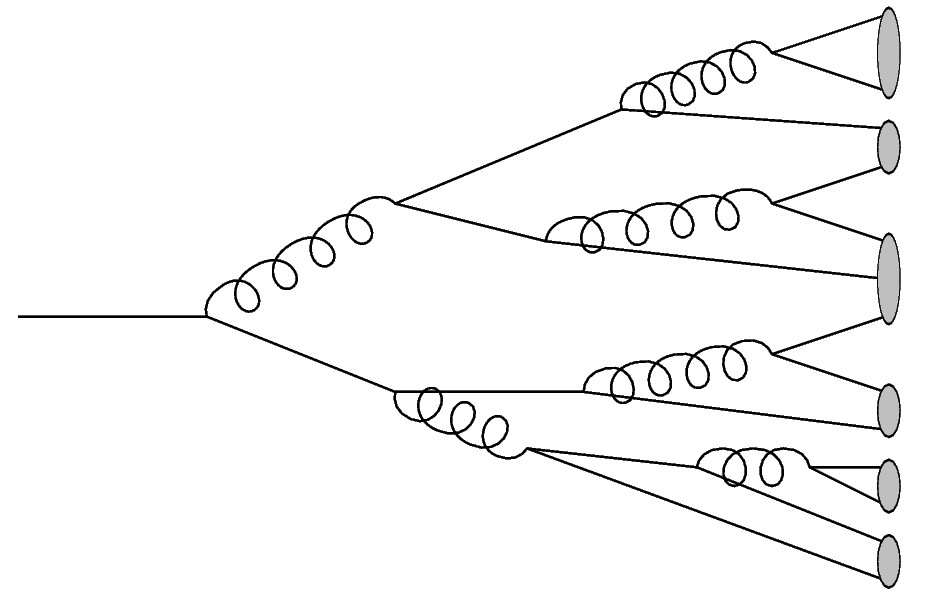 MC event generators
implement ‘parton showers’
Longitudinal and transverse dynamics
High-energy

parton
(from hard scattering)
Hadrons
μF
Q ~ mH ~ ΛQCD
large Q2
Analytical calculations: Fragmentation Function D(z, μ) z=ph/Ejet
Only longitudinal dynamics